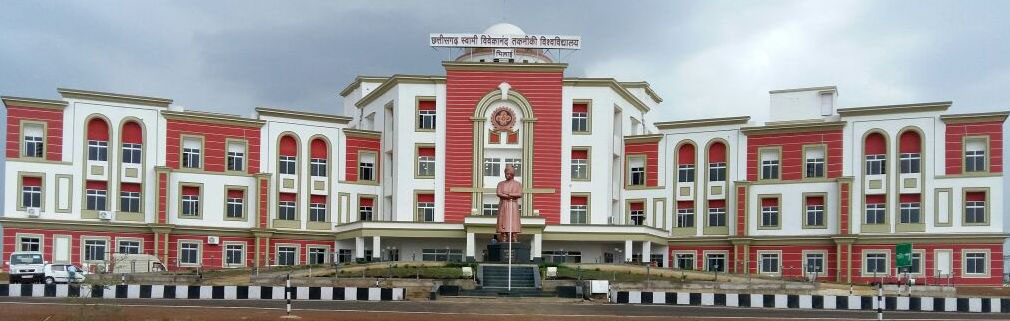 Chhattisgarh Swami Vivekanand Technical University, Bhilai (C.G.)                                                                                                                               Ph.D. Programme                                                                        Rules and Regulations
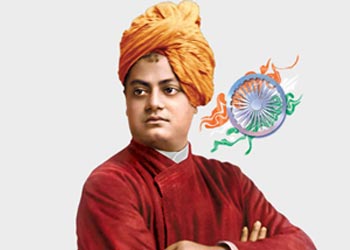 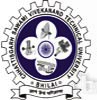 Chhattisgarh Swami Vivekanand Technical University, Bhilai (C.G.)
Ph.D.Programme 2018
Rules and Regulations
Chhattisgarh Swami Vivekanand Technical  University, Bhilai
      Newai, P.O.-Newai, District-Durg, (Chhattisgarh) PIN-491107
       Phone : (0788) 2200062, Fax : (0788) 2445020
        Website : www.csvtu.ac.in, E-mail : registrar@csvtu.ac.in
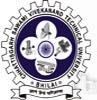 INDEX
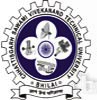 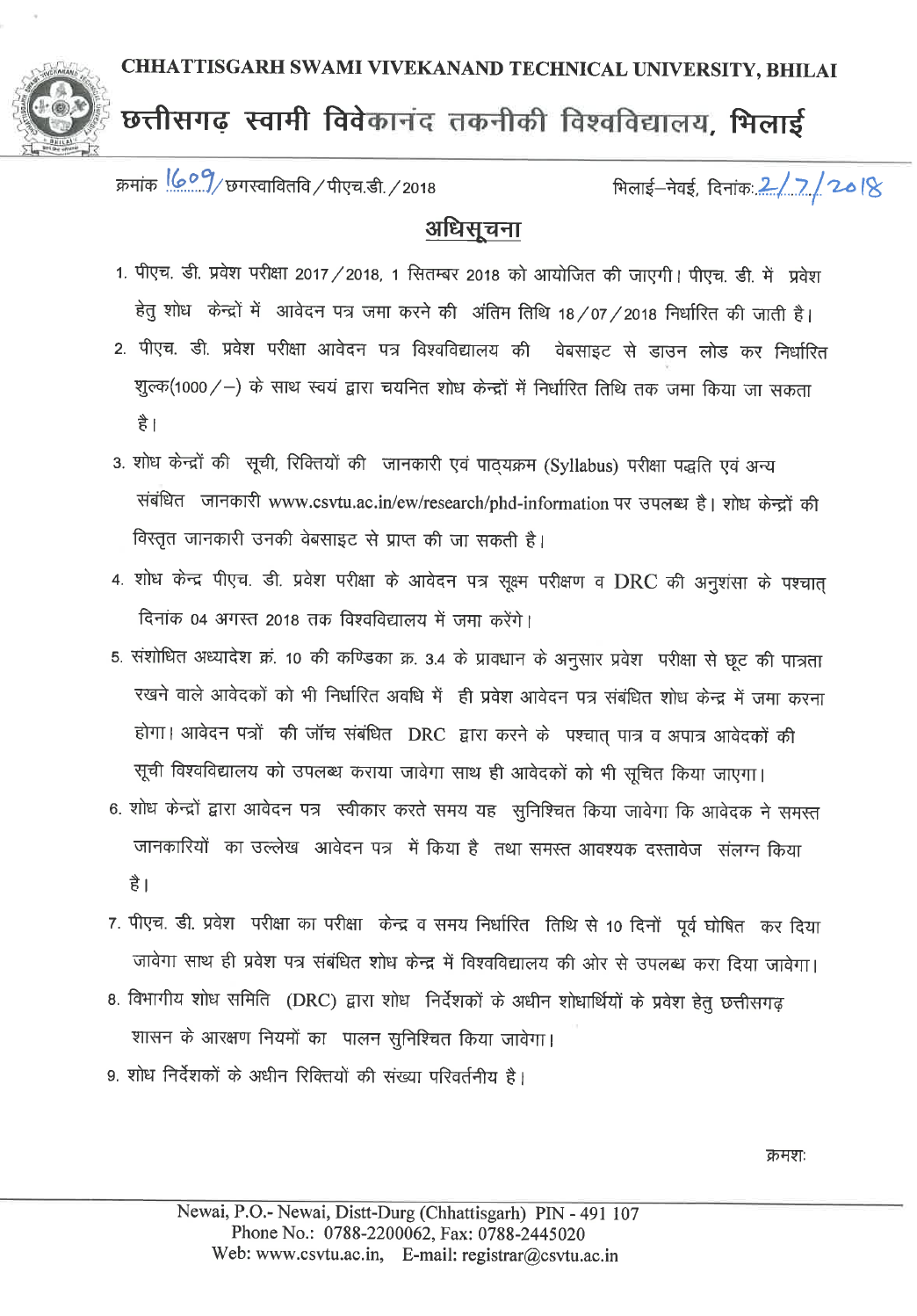 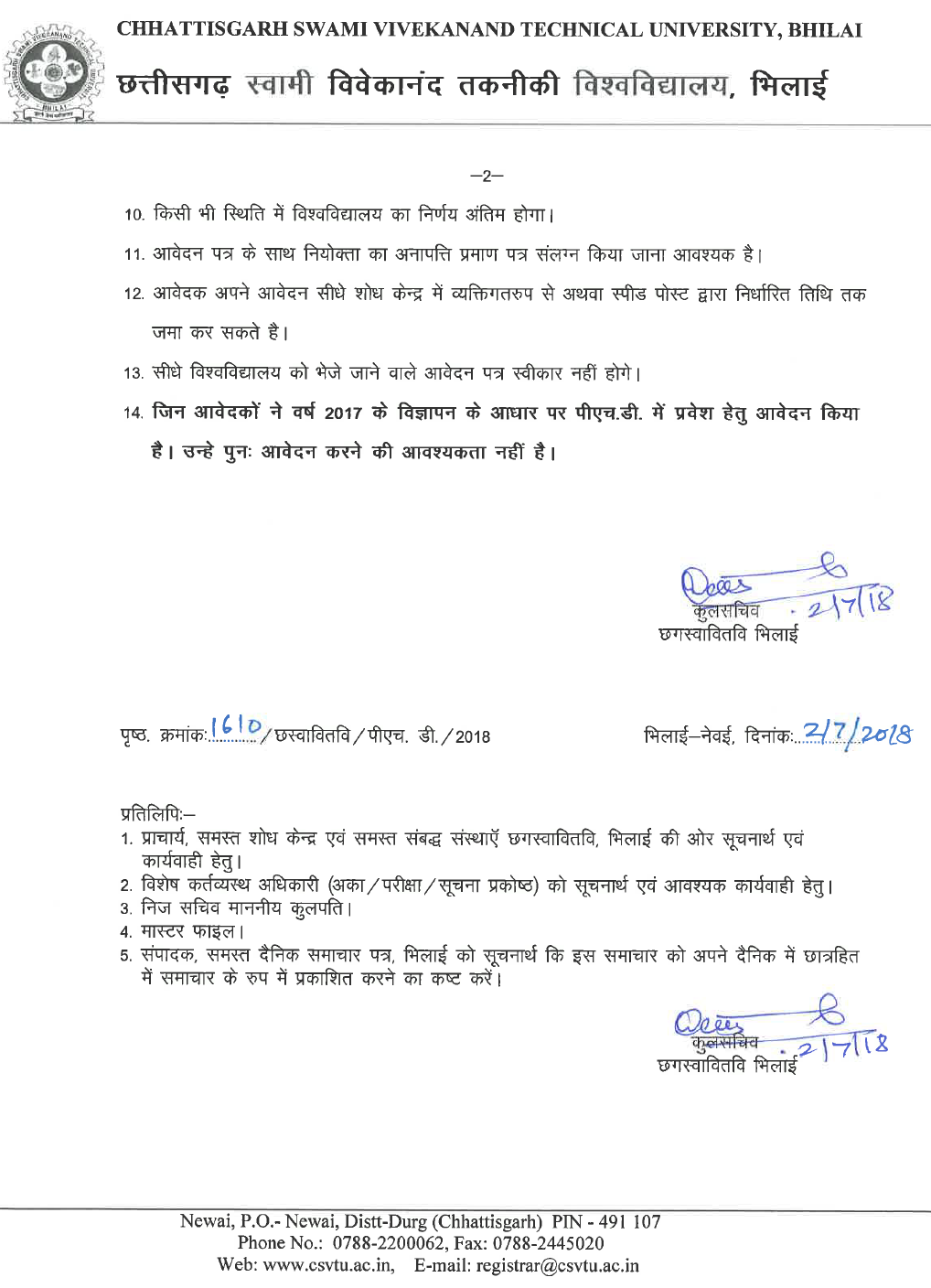 Roll No. :
CHHATTISGARH SWAMI VIVEKANAND TECHNICAL UNIVERSITY, BHILAI
Application form for appearing in the Entrance Examination/Personal Interview for Ph.D. Programme, 2018
(For filling this application form please refer to the instructions)


Discipline: ……………………………............................		Specialization: ………………………………………………...
                                                                                                        (As per Ph.D. Syllabus )
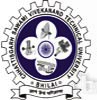 1.      Name (In Block Capital Letters Only)     .............................................................................................                                                             
         (As per academic record)                      .............................................................................................
Affix Recent Colour photograph
3.     Nationality                                                                  .................................................................
        If foreign Nationality, write name of the Country  ..................................................................
5.     Father’s / Husband’s Name   ....................................................................................................................
        Mobile No.                                ..................................................................................................................
6.     Mother’s Name                         .....................................................................................................................
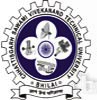 7.      Address for Correspondence        …………………………………………………………………………..
		                       …………………………………………………………………………...
			 …………………………………………………………………………...
	Email-ID	                      …………………………………………………………………………...
	Mobile No.		 …………………………………………………………………………...
8.     Permanent Address                        …………………………………………………………………………...
	                                            …………………………………………………………………………...
			 …………………………………………………………………………...
10.   In case of physically challenged, write Yes or No		
	   		                      
           
         In case of physically challenged indicate type of disability
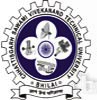 14.   Are you pursuing any course currently, if yes gives details 
………………………………………………………………………………………………………………… ..................................................
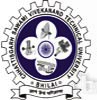 15.	Whether any disciplinary action has been taken against you? If so, state reasons, the punishment awarded and reference of authority awarding the punishment 
…………………………………………………………………………………………………………………
………………………………………………………………………………………………………………….

16.	Details of Demand Draft / E-payment (Online)
 a)  Amount Rs. ____________ DD. No. _______________   Date ____________________
 b) Issued by (Bank Name & Branch) ____________________________________________
c)	E-payment no. and Date 

Note: The application fee of Rs. 1000/- must be paid through demand draft in favour of Registrar, Chhattisgarh Swami Vivekanand Technical University, Bhilai from any nationalized bank or online fee collection mode of CSVTU website. Prefer online submission system of the University.
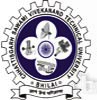 Declaration by the applicant

          I do solemnly affirm that I have not been punished for any act of indiscipline nor I have adopted any unfair means in any examination nor involved myself in any other offense whatsoever.
             I further solemnly affirm that information furnished by me in this application form are true; and that the certificates and the Photostat copies of the documents I have submitted, are genuine and that I have not concealed any relevant information.
            I further affirm that if at any stage hereafter it is found that the information and the undertaking furnished by me were not true then:-
My registration be immediately cancelled without any notice.
That I shall be liable to refund the scholarship/any financial aid received from the University/any other source during my Ph.D. programme.
That I shall be debarred from future admission in any academic course and employment at this University and if already employed I shall be dismissed without any notice.
Strike out the clause not applicable and put a tick mark in the appropriate box-
I have submitted the Transfer and Migration certificates.                                                     
I have not submitted the Transfer and Migration certificates, but will submit the same within 3 months, if admitted.                               
                                       
	I also solemnly affirm that as per the CSVTU Modified Ordinances I shall not concurrently pursue any other full time academic course either at this or any other University. If found doing so I shall be liable to the aforesaid actions and punishment.

	Place:......................													Signature 
	Date:.......................													Name:
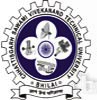 CHHATTISGARH SWAMI VIVEKANAND TECHNICAL UNIVERSITY, BHILAI
Ph.D. Entrance Examination/Personal Interview Year 2018
				ROLL NO.: 
ADMISSION SLIP
Affix Recent Colour photograph
Examination Centre: ........................................................
Name of the Candidate: ..........................................................
Discipline: ........................................................................................................
Address:	
	.............................................................................................................
	.............................................................................................................

is permitted to appear in the Entrance Examination/Personal Interview for Ph.D. Programme 20.....
Specimen signature of the applicant
											
 Date: 							            Signature of Issuing Officer
									
							            Seal	
 
Note: Valid ID proof is must during examination
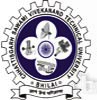 CHHATTISGARH SWAMI VIVEKANAND TECHNICAL UNIVERSITY, BHILAI
Ph.D. Entrance Examination/Personal Interview Year 2018
				ROLL NO.:
ATTENDANCE SLIP
Affix Recent Colour photograph
Examination Centre : .........................................................
Name of the Candidate: ..........................................................
Discipline: ........................................................................................................
Address:	
	.............................................................................................................
	.............................................................................................................

is permitted to appear in the Entrance Examination/Personal Interview for Ph.D. Programme 20.......
Specimen signature of the applicant
The following is to be filled by the invigilator during the examination:
Signature of Centre Supdt.
                                                                                                                                                                                    Seal
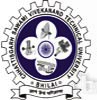 CHHATTISGARH SWAMI VIVEKANAND TECHNICAL UNIVERSITY, BHILAI

INSTRUCTIONS FOR FILLING THE  APPLICATION  FORM

Either TYPE or PRINT the entries on the form neatly in single page not backside of  the page .
All items require you to submit an self attested copy of a document. 
Documents to be enclosed are given in the checklist.  
The application fee of Rs. 1000/- must be paid through online payment mode or demand draft in favour of Registrar, Chhattisgarh Swami Vivekanand Technical University, Bhilai payable at Bhilai from any nationalized bank. Online fee collection mode available  at CSVTU website. 
The candidate should write his/her name at the back of Demand Draft.
All latest photographs affixed must be the same.
Syllabus of Ph.D. Programme is available in the University Website.

CHECKLIST (TICK THE ENCLOSED DOCUMENTS) SEND ONLY ATTESTED COPIES (NOT ORIGINALS)

Proof of Date of Birth (DOB).
Copy of SC/ST/OBC Certificate, if applicable.
Copy of UGC/CSIR (JRF)/NET/GATE/SLET/GPAT score card.
Copies of marks/grade sheets of U.G. and P.G. programme completed.
List of Technical papers published, duly signed by the applicant.
No Objection/relieving Certificate from employer (for employed candidates).
The Demand draft for the application as applicable.
Two self addressed stamped (Rs. 5/- each) envelopes of 23 cm x10 cm in size.
Experience certificate of regular/contract appointment where applicable as per the modified Ordinance no. 10 
of CSVTU, Bhilai.
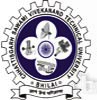 LIST OF DISCIPLINE IN WHICH CURRENTLY Ph.D. PROGRAMMES ARE BEING CARRIED OUT:

• Applied Sciences- 	(1) Applied Chemistry
		(2) Applied Mathematics
		(3) Applied Physics				 
• Engineering Discipline-	(4) Biotechnology
		(5) Civil Engineering
		(6) Computer Application
		(7) Computer Sciences & Information Technology
		(8) Electrical and Electronics Engineering
		(9) Electrical Engineering
		(10) Electronics & Instrumentation Engineering
		(11) Electronics & Telecommunication Engineering
		(12) Information Technology
		(13) Mechanical Engineering
• Humanities& 	(14) Humanities
Management- 								(15) Management	
• Pharmacy-		(16) Pharmaceutical Sciences.

THE COMPLETED APPLICATION FORM MUST REACH ON OR BEFORE “.18/07/ 2018”

The application should be submitted to the Principal/Director of the designated Centre of Research
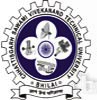 Scrutinization by Departmental Research Committee (DRC) 
Discipline......................................						Date of DRC meeting ..................

The applicant is duly recommended/not recommended by DRC.
The candidate is required / not required to appear in entrance test if exempted, give reason ..............................................................................................................................................................................................................................................................................................................................................................................................................
Any other remarks........................................................................................................................................................................
Forwarded by Head of the Institution
                                            					Signature
Principal/Chairman DRC
                                                                                                                                  Seal
Seal
Certificate and Forwarding Note by the Employers
(Non CSVTU, Bhilai Organization) 
1.Name of the Employing Organization:  ………………………………………………………………………………………
2. Type of Organization:       
         Central Government			State Government
         Government Autonomous		Organization
         Public Sector Enterprise		              Private Sector Industry
         Private Engg. College
3. Address of Administrative Office: ……………………………………………………………………………………………	
					            Phone: ………………………………………..   Fax: …………………………..
					            Email: …………………………………………………………………………………
4. Designation of the employee seeking registration for Ph.D. at CSVTU, Bhilai
	…………………………………………………………………………………………………………………………………………………….
5. Employment Details:
		a) First joined on (date): ………………………………………………………………………………………………….
		b) Holding the present: …………………………………………………………………………………………………..	     
		c) Nature of appointment Temporary / Ad-hoc / Regular: ……………………………………………
		d) Nature of the Job: ……………………………………………………………………………………………………….
		     (R & D, Design, Production, Marketing, Administrative, Teaching) 
     Certified that, Mr. /Ms. ……………………………………………………………………………… S/O, D/O, W/O: …………………………………………………… employed as ………………………………………………………………………….
     In this organization is sponsored for admission to Full Time Ph.D. programme of CSVTU, Bhilai. He / She has been employed in this organization for the past ………………….. Years in a regular cadre. If selected as a sponsored candidate the organization has no objection to his/her undergoing four years of Full Time studies at CSVTU, Bhilai and its approved Ph.D. Research Centres.
  
    Signature of Applicant							 Signature of Institution Head
										       
Name & Designation
Seal
To Whomsoever It May Concern

(Service Certificate cum NOC for CSVTU, Bhilai Faculty)
 
	
	This is to certified that Shri / Ms. ……………………………………………………………………… is working as a regular faculty selected under statute 19 of the CSVTU, Bhilai/State Govt. and he / she is holding the post of ( Lecture/Asst.Prof./Asso.Prof.) ………………………………………………………………….. In the Dept. of ……………………………………………………….. since …………………………….. . His / Her name in the updated seniority list of CSVTU, Bhilai is in Sl. No. ………………….. in ………………………………………………………….. Branch / Subject. 
		We do not have any objection if Shri / Ms ………………………………………………………………… pursue his / her  Ph.D. programme from Chhattisgarh Swami Vivekanand Technical University, Bhilai.
 
      								      Principal
Institute official seal
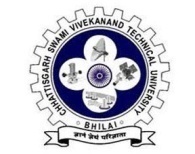 Chhattisgarh Swami Vivekanand Technical University, Bhilai

Structure of Ph.D. Entrance Examination 2018

1. Written Test

There would be one written paper in two sections of 100 marks for 3 hrs.
Section – I	40 objective type questions from respective discipline. (40 Marks) 
Section – II 	60 objective type questions from specialized area of respective discipline. (60 Marks)
Note - 	(For Humanities will be one section of 100 marks)

2. Personal Interview (for both type of candidate)

 3. Exemption from written test

As per modified Ordinance no. 10 clause 3.4 of CSVTU, Bhilai may be exempted/relaxed from written test for following category.
Candidate with valid score card of UGC/CSIR (JRF), NET, SLET or GATE.
Candidates possessing  M. Phil degree through a regular  Programme from an University, or a deemed University or any other University in corporate by any law for the time being in force and recognized by the University.
Teacher fellowship holder and University/College teachers holding a regular position (regular appointment) and has completed two years of service as teacher in a department of the University/affiliated college/Institution.
Scientist of any recognized National/International Institutions having two years of research experience.
Teachers holding contract appointments who have served as teacher for a total minimum period of four years in a department of the University/Affiliated college/Institution.
CHHATTISGARH SWAMI VIVEKANAND TECHNICAL UNIVERSITY BHILAI 
Ordinance No. 10 
(Under Section 38) 
Modified Ordinance for Doctor of Philosophy 
(The underlined portion in the following paragraphs is the modification/addition)
Preamble 
1. The degree of Doctor of Philosophy (Ph.D.) may be granted in any discipline belonging to any Faculty of Chhattisgarh Swami Vivekanand Technical University (hereinafter: University), in which Post-Graduate studies and/or research is available at the University or at its affiliated Colleges/Institutions that are recognized as Research Centers by the University.
2. All academic matters related to Ph.D. degree shall be processed by a Departmental Research Committee (hereinafter: DRC) consisting of the following:

	i. Head of the School/Department (Chair), for UTD or Principal/Director (Chair) for affiliated Colleges/Institutions of the University.

	ii. Head of the concerned department for affiliated college/institution provided the Head of the department holds a Doctorate degree in the relevant discipline.

	iii. Two members from the UTD/Research Center who are recognized as Ph.D. Supervisors.

	iv. One member nominated by the Kulpati.
Provided that three members including the Chairman will form the quorum.
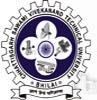 3.Eligibility for registration for degree of Doctor of Philosophy
 
A candidate for the PhD must at the time of application

3.1 	Holds Master’s degree with at least 55% marks or an equivalent grade of the University, a deemed University or any other University incorporated by any law for the time being in force and recognized by the University.
OR 
	He/She possesses M. Phil. degree through a regular programme from an University, a deemed university or any other university incorporated by any law for the time being in force and recognized by the university, who has at least three years of experience of research/teaching with at least three papers published in standard research journals (with ISSN) may be permitted to get registered for Ph.D. degree, even if he/she does not possess 55% marks at Master's Level. 
OR
	He/She holds Bachelor of Engineering/Technology/Architecture/Pharmacy Degree of a recognized University with at least 65% marks or equivalent in aggregate and possessing demonstrable research capabilities shall be eligible to seek enrollment for the Degree of PhD under special circumstances.

3.2 	The requirement of marks at the Master’s level may be relaxed to a maximum of 5% for SC/ST/Differently abled candidates.
 
3.3 	The selection for admission to Ph.D. degree programme will be done through an Entrance Test to be conducted at the University level followed by personal interview of the candidate. The Entrance Test will be conducted at the University level once in an year (however looking into the number of applications the frequency of holding the Entrance Test may be increased to Twice in an year)
3.4 The requirements of entrance test is relaxed for
	i.  Candidates with valid score card of UGC/CSIR (JRF) examination, NET, SLET or GATE.
	ii. Candidates possessing M.Phil. degree through a regular programme from an University, a deemed university or      any other university incorporated by any law for the time being in force and recognized by the university.
	iii. Teacher fellowship holder and University/College teachers holding a regular position (regular appointment) and has completed two years of service as teacher in a department of the University/affiliated college/Institution.
	iv. Scientist of any recognized National/International Institutions having two years of research experience. 

3.5 The validity of the Entrance Test will be for two years.
3.6 The cut-off marks for the entrance test will be 50%.
3.7 The modalities of the Entrance Test will be decided by the University.
3.8 The DRC shall scrutinize the candidate’s eligibility for appearing at the entrance test.
4.0 Procedure for Admission/Registration 

4.1 An eligible candidate (refer clause 3) must apply for registration for Ph.D. degree of his/her subject on the prescribed form obtainable on payment of prescribed fee. The application shall be considered by the DRC of the concerned UTD/School of the University/Affiliated College/Institution.

4.2 The DRC will allocate the Supervisor/Co-supervisor, with mutual consent of the candidate and Supervisor/Co-supervisor, for an eligible candidate depending on the number of students per Supervisor/Co-Supervisor, the available specialization among the faculty supervisors and the research interest of the student as indicated during personal interview of the student.
4.3. Supervisors must be a faculty member of the School/Teaching department of the University or a regular teacher (regular appointment) or a superannuated teacher of the University/Affiliated college/Institution previously holding a regular position. 
4.4. Co-supervisor can be outside the jurisdiction of the University as well.
4.5. All eligible candidates except in 3.4 (ii) shall be required to undertake course work for a minimum period of one semester. The course work must include Research Methodology which may consist of quantitative methods and computer applications. The course content shall be designed by the Board of Studies (BoS) of the concerned subject. The course work may also involve reviewing of published research works in the relevant field.
4.6.  The scheme of teaching and examination for the course work will be decided by the University. The contents of the course work/s specific to the area of research of the candidate are to be proposed by the Supervisor in consultation with the Co-Supervisor/s if any.
 4.7.On the recommendation of the supervisor, the course work may be carried out by the candidates at the approved  Research Center/University/any other recognized organization outside the jurisdiction of the University. The candidate shall be evaluated at the end of the semester. If the candidate is not able to pass the course with minimum 50% marks in aggregate along with at least 40% marks in theory paper of the concerned subject and at least 60% marks in the internal assessment, the candidate shall be allowed to reappear at the examinations within next 12 months. The respective DRC will conduct the evaluation at the Institutional /Departmental level. 
 4.8. While granting provisional admission to the candidates to Ph.D. programme the DRC will pay due attention to the National/State reservation policy. 
 4.9. The candidate shall have to pay fees as decided by the University from time to time.
 4.10. Provided that the teachers of the University/Affiliated colleges and teachers under the UGC/AICTE teacher fellowship scheme or any other scheme will not be required to pay the fees, except the registration fee and six-monthly progress report fee.

Note: No TA/DA shall be payable to the candidates appearing at the Personal Interview. In case of postponement of the Personal Interview due to unavoidable reasons, no compensation will be provided to the candidates.
5.0 Research Degree Committee (RDC)
	The candidate shall be eligible to submit synopsis (as per the prescribed format) of his/her proposed research work, after successfully completing the course work, alongwith the title of the thesis (in six copies) duly forwarded by the Chairman of the relevant DRC. He shall be required to make an oral presentation of the proposed work before the Research Degree Committee (RDC) consisting of the following members:
i. Kulpati or his nominee. 
ii. Dean of the faculty. 
iii. Head of the University Teaching Department/School of Studies/Institution in
the subject.
iv. Chairman, Board of Studies in the subject.
v. One external subject expert of the rank of University Professor to be
nominated by the Kulpati, ordinarily out of a panel of 5 experts given by the
Chairman of the Board of Studies concerned. The term of panel shall be co-
terminus with the term of Chairman Board of Studies.
External Expert and two other members will form the quorum.
Note:
	i) The Supervisor/Co-Supervisor are entitled to be present during the oral presentation of the candidate.
	ii) No TA and DA shall be payable to the candidate and the supervisor/co-supervisor (if any) for attending the RDC meeting.
6.    The meeting of the RDC shall be held in the University office twice a year preferably in July and January. The committee shall confirm a list of approved Supervisor/Co-Supervisor along with their specialization, prepared by the DRC. This list shall be available with the Registrar/Academic Section of the University. The committee shall formally recommend the registration of the candidate for the Ph.D.  Degree. On approval by the RDC the candidate shall be registered and enrolled as a student from the date of his/her application. He/she will also be required to pay regular tuition, library and laboratory fees (six-monthly) during his/her research tenure. The RDC has the right
        to suggest revision/alterations (if required) in the synopsis forwarded by the DRC.
Provided that if the RDC does not recommend a candidate for registration to Ph.D. Degree, the caution money deposited by the candidate shall be refunded. 
7.0 A candidate shall ordinarily be permitted to work for Ph.D. degree in the subject in which he/she has obtained his/her Post-graduate degree or the Bachelor degree (as per clause 3).
 
	Provided that research work leading to Ph.D. degree may be encouraged in allied subjects of interdisciplinary nature of the same faculty or of allied faculties. In such cases the candidate may also be permitted to work under one or two co-supervisors, along with the supervisor of the University. 
 
8.0 A candidate shall pursue his/her research at the institution from where his/her application form has been forwarded under Clause 3 (b) of the Ordinance.
 
	Provided that a candidate permitted to work in a research establishment recognized by the University shall be required to take at least one co-supervisor along with the supervisor; one of them should be the teacher of the University and the other a Teacher/Scientist/Research Officer/Director of the Institution where the candidate is actually working.
 
	* Includes Institutions and Laboratories run and sponsored by the Union/State Governments or its  agencies  and Foreign University/Institution of repute.
 
	Provided also a candidate may be permitted to carry out his/her research/practical work in a Research Institution/Research Laboratory/Laboratory of a University recognized by the University for the purpose under the supervision of a Scientist/Director/Teacher of the Institution who or may not be the co-supervisor of the candidate.
9.0 Supervisor/Co-supervisors
 	The person recommended as Supervisor/Co-supervisor to guide the Research Scholar
 	must be:
	A Professor in a University Teaching Department/School of Studies.
OR
 
	A Reader/Associate Professor of the University/ a Professor, Associate Professor/Reader in a College/Institution affiliated to the University possessing a Doctorate Degree and has published five research papers in standard Research Journals. 
OR
	A Lecturer/Assistant Professor of the University Teaching Department/School of Studies/Colleges affiliated to the University who has obtained a Doctorate Degree in the subject and has published at least five Research papers in standard Research Journals (with ISSN) and has at least five years of teaching experience.   
However, in order to encourage research interest among teachers of this category, exemption from five years teaching experience shall be granted to those who have been awarded with research projects from the State (for example  CGCOST)/National (for example DST, CSIR, UGC etc.) International (for example, WHO, Ford Foundation etc.) Sponsoring Agencies or those who have already published at least five papers SCI/SSCI/A&HCI journals (as listed and revised by Thomson Reuters from time to time).
OR
	A Scientist /Director/Scholar not below the rank of a University lecturer/Assistant Professor, working in a State or Central research Institute /Organization/ Establishment/Laboratory/Library recognized by the University as a research centre, who has obtained a Doctorate Degree in the subject and published 5 research papers on concerned subject in Standard journals and has five years of experience in the respective field.
Provided that a recognized supervisor who fails to publish and research paper/publication over duration of five years shall not be eligible to enroll and new candidate under his/her supervision. 
 
	Provided that the persons who have been recognized as Supervisors/Co-supervisors shall be eligible to supervise even after their superannuation. However, in this case the superannuated faculty, with their permission of the Chairman, DRC, shall have to co-opt and additional Co-supervisor, who is in service, from the relevant research center approved by the University.
 
	Provided also a recognized Supervisor/Co-supervisor under the repealed ordinance shall continue to be recognized as Supervisor/Co-supervisor.
 
	The person recommended as Co-Supervisor to guide the Research Scholar must be: 
		(a) A recognized Supervisor of the University
		(b) An Officer working in the University/Organization of State/Central Government who has obtained a 	      doctorate degree in the relevant subject and has published at least five research papers in reputed 	      journals (with ISSN) and has at least two years of experience in teaching /research. 
		(c) A Scientist/Director working in a research institute/organization/ establishment/ laboratory recognized 	     by the University as a research center, who has obtained a doctorate degree and published five 	      research papers on concerned subject and has two years post-doctoral research experience. 
	Provided further that a person who is himself registered for Ph.D. degree of the University in the subject shall not be eligible to act as Supervisor/Co-supervisor in the concerned subject or member of the RDC related to the concerned subject mentioned in this Ordinance.
9.1 Any teaching department/Center/School of University/Research laboratory of State/Central Government or Government undertaking or an affiliated college/institution may apply for getting the recognition as research center for carrying out Ph.D. Degree programme on depositing the required fees for the same. The teaching department/Center/School/affiliated college/institution, organization will be recognized as a Research Center based on the recommendations of a committee formed for this purpose. 
 
	Once an establishment has been recognized as a Research Center will continue to act as recognized Research Center of the University, however, the University will have the right to make surprise visit and if not found updated for the purpose of carrying out research programme, the organization/institution may be de-recognized as a Research Center.  
 
10.0 Tenure of Ph.D. Work
 
	(a) The candidate shall pursue his/her research at the approved research center under the Supervisor/Co-supervisors on the approved subject and topic. The candidate shall be permitted to submit his/her thesis not earlier than 24 months and not later than four calendar years from the date of registration. In case a candidate does not submit his/her thesis within four calendar years, from the date of registration and does not apply for extension on time, his/her registration shall stand automatically cancelled. Provided that the period for submission of thesis can be extended by one year by the Kulpati, if he/she applies for extension within one month after the expiry of registration period together with the prescribed fee. In case the candidate does not submit his/her thesis within the extended period, his/her registration shall stand automatically cancelled.
 
	Provided also that Kulpati may permit a candidate to get re-registered on the same topic on payment of the prescribed re-registration fee. The minimum period of 24 months and attendance shall not apply to such re-registered candidate.
(b) The candidate possessing M. Phil degree or a teacher (as per clause with 3.4) 2 years teaching experience at the time of registration can submit his/her thesis after 18 months instead of 24 months as provided in clause 10 (a) of the Ordinance. 
 (c) The candidate shall put in at least 200 days attendance, including actual attendance he/she will earn during the course work, in the Institution or with the Supervisor. 

11.0 Change of Supervisor 
 
	The candidate may be allowed to change the Supervisor by the Kulpati, on the recommendation of the committee constituted by the Kulpati for this purpose under special circumstances. No major change in the topic of research will be permitted due to changes in supervisor.
 
12.0 Six-monthly progress Report
 
	The candidate shall submit every six months a record of attendance, receipt of fees paid and progress report of the work through his/her supervisor in the prescribed format. If the progress of work is not found to be satisfactory in two successive reports or no reports are received for a period of one year or the candidate fails to deposit the prescribed fees, the Kulpati may order the removal of the name of the scholar from the list of those registered for the Ph.D. degree. 
 
13.0 Submission of Summary of Thesis 
 
	(a) Prior to submission of the thesis, the candidate shall make a pre-Ph.D. presentation before the DRC that may be open to all faculty members and research students, for getting feedback and comments, which may be suitably incorporated into the draft thesis under the advice of the supervisor.
(b) The candidate shall submit six copies of the summary of the thesis together with a list of at least two research papers published or accepted for publication in a standard journal through his/her Supervisor to the Registrar about two months prior to the anticipated date of submission of the thesis. 
(c) The supervisor shall submit a panel of at least six names of examiners actively engaged in the concerned area of research not below the rank of University Reader/Associate Professor or College Professor in a sealed cover to the Registrar. Provided that the panel of examiners shall be obtained from the Chairman, Board of Studies of the Subject concerned, in case the candidate is related to the supervisor.
(d) On the receipt of the panel of examiners from the supervisor and summary from the candidate, the Registrar shall call a meeting of Examination Committee of the subject constituted as per the statute & ordinance of the University. The Committee considering the panel submitted by the Supervisors/Chairman, Board of Studies will prepare a panel of six names to act as examiners. 
(e) The term “relations” shall include: Father, Mother, Wife, Husband, Daughter, Son, Grand Son, Grand Daughter, Brother, Sister, Nephew, Niece, Grand Nephew/Niece, Uncle, Aunt, Son-in law, Sister-in law, Father-in-law, First cousin-in-law etc. 
(f) The Kulpati shall appoint two examiners from outside the state out of the panels submitted separately by the Supervisor and Examination Committee.
 (g) The consent of the examiners shall be obtained by sending them the extended abstract.

14. The candidate shall submit three hard copies of his/her thesis along with the followings: 
	(a) The candidate shall have to produce evidence of publication of two research papers (or evidence of acceptance                              
             for publication) based on this /her thesis work in standard journal. Such evidence (reprints of publications or          acceptance letter for publication) has to be appended at the end of the thesis). 
	(b) The thesis must be accompanied by a declaration from the candidate that the thesis embodies his/her own     
              work and he/she has worked under the Supervisor at the approved Research Center for the required period as          
              per provisions of Clause-10 of the Ordinance.
(c) The certificate from the Supervisor together with Co-supervisor, if any, that the thesis fulfills the requirements of the Ordinance relating to the Ph.D. degree of the University is to be attached. 
(d) The candidate shall also remit with the thesis the prescribed examination fee.
(e) Submission of Electronic copy of the Thesis/Dissertation (ETD) is mandatory at the time of submission of the Ph.D. thesis. The University shall submit a soft copy to UGC within a period of fifteen days after the award of the degree, for hosting the same in INFLIBNET, accessible to all Institutions/Universities. 
(f) The thesis must follow the guidelines of the University for writing the Ph.D. Thesis.

15. Evaluation Procedures following Submission of the Thesis
 
	On receipt of the thesis along with the certificates and fee it shall be sent to the examiners
	already consented as per Clause 13 (g) of the Ordinance.
 
16. The thesis to be accepted for the award of the Ph.D. degree must comply with the
	following conditions.
 
	(a) It must be a piece of research work characterized either by the discovery of the facts or by a fresh approach towards the interpretation of facts or an innovative application in the area of engineering & technology. In either case it should evince the candidate’s capacity for critical examination and sound judgment. 
	(b) It must be satisfactory in point of language and presentation of the subject matter.
 
17. The examiners shall categorically recommend in the prescribed Proforma for acceptance, revision or rejection of the thesis together with detailed comments on the points spelled out in clause 16 of the Ordinance. The examiner must also give a list of the questions he/she wishes to ask at the viva-voce examination.
18.	(a) The examiners may seek clarification of the subject matter of the thesis from the Supervisor. The provision will be incorporated in the letter to be sent to the examiners while sending the thesis. 
	(b) The Kulpati can recall the thesis from an examiner who fails to send the report within three months of the date of dispatch of the thesis and appoint another examiner.
 
19. 	(a) In case both the examiners reject the thesis or one of them rejects the thesis and the other recommends a revision the thesis shall be rejected.
	(b) If both the examiners recommend for the revision of the thesis the candidate shall be called upon to revise the thesis in the light of the observations of the examiners. 
	(c) If one examiner approves the thesis and the other rejects it or recommends for revision, the thesis shall be sent to the third examiner drawn from the panel of the examiners by Kulpati. The opinion of the third examiner shall be final.
 	(d) In case both the original examiners accept the thesis for the award of the Ph.D. Degree or in the event of it being referred to the third examiner, the third examiner accepts the thesis for the award of Ph.D. degree, the candidate shall be called upon to appear at the viva-voce examination before a board examiners comprising of the Supervisor, Co-Supervisor (if any) and one of the two examiners selected by the Kulpati who has accepted the thesis for the award of the Ph.D. Degree. Provided that the Kulpati shall appoint the Chairman, DRC or Chairman, Board of Studies of the subject concerned to act as viva-voce examiner, in place of the Supervisor in case the candidate is related (Clause 13 e) to the Supervisor.
 	(e) The Supervisor, Co-Supervisor, Chairman of DRC, Dean of the Concerned Faculty, Chairman of Board of Studies of the subject concerned, as the case may be, shall be communicated the name of the external examiner appointed by the Kulpati to conduct the viva-voce examination at the approved Research Center where the candidate has carried out his/her research work.
	Provided in special circumstances, Kulpati may appoint alternate viva-voce examiners if both the examiners are not in a position to conduct the viva-voce examination.
(f) The date, time and place of viva-voce examination shall be notified by the Head of the UTD/School of University/Head of the affiliating college/Institution on the concerned Notice Board about a week in advance under intimation to Registrar of the University. At the time of viva-voce examination the board of examiners shall be provided with the reports of the examiners which shall be returned along with the report of viva-voce examination and record of attendance of the examination to the Registrar.
 (g) The candidate shall present the work embodied in the thesis before the board of examiners, members of the faculty, research scholars and other interested persons. After the presentation of the research work the Board shall ask questions together with those questions which have been provided along with the reports of the examiners. Others in the audience can also ask questions and the candidate shall reply only those questions permitted by the external examiner.
 (h)  In case the recommendation of the viva-voce examiner differs from that of the thesis examiner or there is difference of opinion between the viva-voce examiners, the candidate shall re-appear at a second viva-voce examination within six months. If the candidate fails to satisfy the viva-voce examiners a second time, his/her thesis shall be finally rejected. Such candidates would be required to pay the prescribed additional fee for the second viva-voce. The external examiner for second viva-voce shall be appointed by the Kulpati.
 20. If the examiners recommend that the candidate be asked to revise/improve his thesis, the Kulpati shall permit the candidate to resubmit his thesis not earlier than six months and not later than eighteen months the period being counted from the date of the issue of order to the candidate. The candidate shall be provided examiner(s) reports without disclosing the names of the examiners to enable him/her to improve the thesis. All the copies of the thesis shall be returned to the candidate.
 	In case the candidate is allowed to resubmit the thesis he/she will have to pay the prescribed fee afresh at the time of resubmission, but it shall not be necessary for him to reproduce any certificate of further attendance at the institution at which he/she carried out the work.
 	The resubmitted three copies of the thesis must make clear mention that it is a revised version. 
	The thesis shall be got examined as far as possible, by the examiners who recommended the revision.
In case a candidate is asked to revise under clause 19 and one of the examiners recommends again for revision and the other accepts the thesis for award then the thesis shall be sent to the third examiner. If the third examiner rejects or recommends for revision the thesis shall stand rejected. In case the examiner accepts for award of Ph. D. degree then the candidate shall be awarded the Ph. D. degree on successful viva- voce examination as per provision of clause 19 of the Ordinance. 
 	If the revised thesis required to be revised a second time it shall automatically stand rejected.
 21. Maximum number of research candidates that can be registered and allowed to pursue research work under a supervisor at any particular time shall be six only. The submission of a thesis shall create a vacancy for the admission of a new candidate for Ph.D. degree under the concerned supervisor.  
 	Provided that the candidates registered with the Co-supervisor shall not be counted for the number of candidates under a supervisor.
 	Provided that the candidates registered with the co-supervisor shall not exceed five candidates.
 22. No research scholar shall join any other course of study or appear at any other examination conducted by any University leading to a degree (except Certificate/Diploma course of languages, Research Methodology, Statistics, and Computer Science).

 23. The candidate, if so desires, is allowed to publish his/her thesis. However, such publication shall state on the title page itself that this was a thesis approved for the award of the Ph.D. degree of the University. 
 24. The University agrees that a Ph.D. student is the owner of the copyright in his/her thesis.
25. After the viva-voce, the recommendation of the examiners shall be reported to the Executive Council for the award of Ph.D. Degree to the candidate. One copy of the thesis will be kept in the University library and another copy will be kept in the Departmental Library of the Institution where the research work was carried out; the third copy will be returned to the Supervisor.
 	Along with the Degree, the University shall issue a Provisional Certificate certifying to the effect that the Degree has been awarded in accordance with the provisions of the UGC (Minimum Standards and Procedure for the Awards of M.Phil./Ph.D. Degree) Regulation, 2009
 
26. After the declaration of the result, the candidate on payment of prescribed fee may be provided with the copies of the reports of examiners who recommended for the award of the Ph.D. degree on payment of the prescribed fee. The reports will not disclose the identity of the examiners.
 
 27. The candidates who have been already registered for Ph. D. degree under the repealed/previous Ordinance shall continue to be governed by the provision of the repealed/previous Ordinance.  
 	The candidates who have applied for registration but have not been registered till this Ordinance comes into force shall be governed by the provisions of this Ordinance.
 
28. On detection of any irregularity, the University shall take suitable steps to withdraw the degree as per the provisions of the Ordinance & Statute of the University. 
 
29. In all cases Kulpati shall have powers to condone the time limit up to six months for valid reasons to be recorded therein.
					***
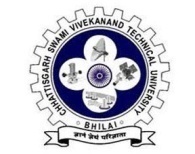 Ph.D programme 2017/18
Schedule of programme
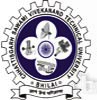 CHHATTISGARH SWAMI VIVEKANAND TECHNICAL UNIVERSITY
BHILAI
Ph.D. Entrance Examination Scheme, 2018
     Maximum Marks – 100		                                                                              Duration of Examination – 3 hrs
Section – I
Consisting of 40 objective type questions from relevant discipline of the syllabus.
Section – II
Consisting of 60 objective type questions from any of the specialization of the relevant discipline of the syllabus.
The weightage for section I shall be 40% & section II shall be 60%.
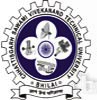 CHHATTISGARH SWAMI VIVEKANAND TECHNICAL UNIVERSITY
BHILAI
Syllabus for Entrance Examination for Admission in Ph.D. programme, 2018
Discipline: Biotechnology
                            
               Section – I
Microbiology: Prokaryotic and eukaryotic cell structure; Microbial nutrition, growth and control; Microbial metabolism (aerobic and anaerobic respiration, photosynthesis); Nitrogen fixation; Chemical basis of mutations and mutagens; Microbial genetics (plasmids, transformation, transduction, conjugation); Microbial diversity and characteristic features; Viruses. 
Biochemistry: Bimolecular and their conformation; Ramachandran map; Weak inter- molecular interactions in biomacromolecules; Chemical and functional nature of  enzymes; Kinetics of single substrate and bi-substrate enzyme catalyzed reactions; Bioenergetics; Metabolism (Glycolysis, TCA and Oxidative phosphorylation); Membrane transport and pumps; Cell cycle and cell growth control; Cell signaling and signal transduction; Biochemical and biophysical techniques for macromolecular analysis. 
Molecular Biology and Genetics: Molecular structure of genes and chromosomes; DNA replication and control; Transcription and its control; Translational processes; Regulatory controls in prokaryotes and eukaryotes; Mendelian inheritance; Gene interaction; Complementation; Linkage, recombination and chromosome mapping; Extra chromosomal inheritance; Chromosomal variation; Population genetics; Transposable elements, Molecular basis of genetic diseases and applications.
Process Biotechnology: Bioprocess technology for the production of cell biomass and primary/secondary metabolites, such as baker’s yeast, ethanol, citric acid, amino acids, exo-polysacharides, antibiotics and pigments etc.; Microbial production, purification and bioprocess application(s) of industrial enzymes; Production and purification of  recombinant proteins on a large scale; Chromatographic and membrane based bioseparation methods; Immobilization of enzymes and cells and their application for bioconversion processes. Aerobic and anaerobic biological processes for stabilization of  solid / liquid wastes; Bioremediation. 
Bioprocess Engineering: Kinetics of microbial growth, substrate utilization and product formation; Simple structured models; Sterilization of air and media; Batch, fed-batch and continuous processes; Aeration and agitation; Mass transfer in bioreactors; Rheology of fermentation fluids; Scale-up concepts; Design of fermentation media; Various types of microbial and enzyme reactors; Instrumentation in bioreactors. 
Plant and Animal Biotechnology: Special features and organization of plant cells; Totipotency; Regeneration of plants; Plant products of industrial importance; Biochemistry of major metabolic pathways and products; Autotrophic and heterotrophic growth; Plant growth regulators and elicitors; Cell suspension culture development: methodology, kinetics of growth and production formation, nutrient optimization; Production of secondary metabolites by plant suspension cultures; Hairy root cultures and their cultivation. Techniques in raising tangencies. 
Characteristics of animal cells: Metabolism, regulation and nutritional requirements for mass cultivation of animal cell cultures; Kinetics of cell growth and product formation and effect of shear force; Product and substrate transport; Micro & macro-carrier culture; Hybridoma technology; Live stock improvement; Cloning in animals; Genetic engineering in animal cell culture; Animal cell preservation. 
Immunology: The origin of immunology; Inherent immunity; Humoral and cell mediated immunity; Primary and secondary lymphoid organ; Antigen; B and T cells and Macrophages; Major histocompatibility complex (MHC); Antigen processing and presentation; Synthesis of antibody and secretion; Molecular basis of antibody diversity; Polyclonal and monoclonal antibody; Complement; Antigen-antibody reaction; Regulation of immune response; Immune tolerance; Hyper sensitivity; Autoimmunity; Graft versus host reaction.
Recombinant DNA Technology: Restriction and modification enzymes; Vectors: plasmid, bacteriophage and other viral vectors, cosmids, Ti plasmid, yeast artificial chromosome; cDNA and genomic DNA library; Gene isolation; Gene cloning; Expression of cloned gene; Transposons and gene targeting; DNA labeling; DNA sequencing; Polymerase chain reactions; DNA fingerprinting; Southern and northern blotting; In-situ hybridization; RAPD; RFLP; Site-directed mutagenesis; Gene transfer technologies; Gene therapy. 

Bioinformatics: Major bioinformatics resources (NCBI, EBI, ExPASy); Sequence and structure databases; Sequence analysis (biomolecular sequence file formats, scoring matrices, sequence alignment, phylogeny); Genomics and Proteomics (Large scale genome sequencing strategies; Comparative genomics; Understanding DNA microarrays and protein arrays); Molecular modeling and simulations (basic concepts including concept of force fields). 
***
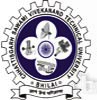 CHHATTISGARH SWAMI VIVEKANAND TECHNICAL UNIVERSITY
BHILAI
Syllabus for Entrance Examination for Admission in Ph.D. programmer 2018
Discipline : Civil Engineering
                    	
Section - I
STRUCTURAL ENGINEERING
Mechanics: Bending moment and shear force in statically determinate beams. Simple stress and strain relationship: Stress and strain in two dimensions, principal stresses, stress transformation, Mohr’s circle. Simple bending theory, flexural and shear stresses, unsymmetrical bending, shear centre. Thin walled pressure vessels, uniform torsion, buckling of column, combined and direct bending stresses.
Structural Analysis: Analysis of statically determinate trusses, arches, beams, cables and frames, displacements in statically determinate structures and analysis of statically  indeterminate structures by force/energy methods, analysis by displacement methods (slope deflection and moment distribution methods), influence lines for determinate  structures. 
Concrete Structures: Concrete Technology - properties of concrete, basics of mix design, Concrete design – basic working stress and limit state design concepts, analysis of ultimate load capacity and design of members subjected to flexure, shear, compression and torsion by limit state methods.
Steel Structures: Analysis and design of tension and compression members, beam and beam – columns, column bases. Connections simple and eccentric, beam-column connections, Plastic analysis of beams and frames. 
GEOTECHNICAL ENGINEERING 
Soil Mechanics: Origin of soils, soil classification, three-phase system, fundamental definitions, relationship and interrelationships. Permeability & seepage, effective stress principle, consolidation, compaction, shear strength.
Foundation Engineering: Sub – surface investigations – scope, drilling bore holes, sampling, penetration tests, plate load test, Earth pressure theories, effect of water table, layered soils, Stability of slopes-infinite slopes, finite slopes. Foundation types –   foundation design requirements. Shallow foundations – bearing capacity, effect of shape, water table and other factors, stress distribution, settlement analysis in sands &  clays. Deep foundations – pile types, dynamic & static formulae, load capacity of piles in sands & clays, negative skin friction. 
WATER RESOURCES ENGINEERING
Fluid Mechanics and Hydraulics: Properties of fluids, principle of conservation of mass, momentum energy and corresponding equations, potential flow, applications of momentum and Bernoulli’s equation, laminar and turbulent flow, flow in pipes. Concept of boundary layer and its growth. Uniform flow, critical flow and gradually varied flow in channels, specific energy concept, hydraulic jump. Forces on immersed bodies, flow measurements in channels, tanks and pipes. Dimensional analysis and hydraulic modeling. Kinematics of flow, velocity triangles and specific speed of pumps and turbines. 
Hydrology: Hydrologic cycle, rainfall, evaporation, infiltration, stage discharge relationships, unit hydrographs, flood estimation, reservoir capacity, reservoir and channel routing. Well hydraulics.
Irrigation: Duty, delta, estimation of evapo-transpiration. Crop water requirements. Design of lined and unlined canals, waterways, head works, gravity dams and spillways, Design of weirs on permeable foundation. Types of irrigation system, irrigation methods, Water logging and drainage, sodic soils. 
ENVIRONMENTAL ENGINEERING
Water requirements: Quality standards, basic unit processes and operations for water treatment, Drinking water standards, water requirements, basic unit operations and unit processes for surface water treatment, distribution of water. Sewage and sewerage treatment, quantity and characteristics of wastewater. Primary, secondary and tertiary treatment of wastewater, sludge disposal, effluent discharge standards, Domestic wastewater treatment, quantity of characteristics of domestic wastewater, primary and secondary treatment Unit operations and unit processes of domestic wastewater, sludge disposal.
Air Pollution: Types of pollutants, their sources and impacts, air pollution metrology, air pollution control, air quality standards and limits. 
Municipal Solid Wastes: Characteristics, generation, collection and transportation of solid wastes, engineered systems, for solid waste management (reuse/recycle, energy recovery, treatment and disposal). 
TRANSPORTATION ENGINEERING 
Highway Planning: Geometric design of highways, testing and specifications of paving materials, design of flexible and rigid pavements.
Traffic Engineering: Traffic characteristics, theory of traffic flow, intersection design, traffic signs and signal design, highway capac
                                                                                                                     ***
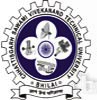 CHHATTISGARH SWAMI VIVEKANAND TECHNICAL UNIVERSITY
BHILAI
Syllabus for Entrance Examination for Admission in Ph.D. programme, 2018
Discipline : Computer Sciences (for CSE, IT, MCA)
	            Section - I
Computer Architecture: Architectural classification schemes, Memory models, Pipelining, RISC CISC, VLIW architectures, data dependency, and interconnection network. 
Software Systems: Data structures and Algorithms: the notion of abstract data types, stack, queue, list, set, string, tree, binary search tree, heap, graph, tree and graph traversals, connected components, spanning trees, shortest paths, hashing, sorting, searching, design techniques (greedy, dynamic, divide and conquer, Algorithm design by induction), asymptotic analysis (best, worst, average cases) of time and space, upper and lower bounds, Basic concepts of complexity classes – P, NP, NP-hard, NP-complete. 
Programming Methodology: Scope, binding, parameter passing, recursion, procedure  oriented programming – data types and declarations, assignment and control flow statements, 1-d and 2-d arrays, functions, pointers; Concepts of object-oriented  programming - classes, objects, inheritance, polymorphism, operator overloading.
Operating Systems: Classical concepts (concurrency, synchronization, deadlock), Distributed Operating System, multithreading, inter-process communication, CPU scheduling, memory management, file systems, I/O systems, protection and security, shell programming. 
Information Systems and Software Engineering: SDLC, planning and managing the
Project, design, coding, testing, implementation, maintenance. 
Databases: E-R diagrams, object and relational model, database design, integrity constraints, normal forms, query languages (SQL), file structures (sequential, indexed), b- trees, transaction and concurrency control. 
Data Communication and Computer Networks: ISO/OSI and TCP/IP stacks, transmission media, data encoding, multiplexing, flow and error control, LAN technologies (Ethernet, token ring), network devices – switches, gateways, routers, network security – cryptography, digital signature, firewalls, routing concepts, ATM, Queuing theory –  M/M/1 queues, poisson and other distributions.          
***
CHHATTISGARH SWAMI VIVEKANAND TECHNICAL UNIVERSITY
BHILAI
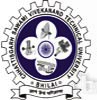 Syllabus for Entrance Examination for Admission in Ph.D. programme, 2018
(Common for Electrical Engg. and Electrical & Electronics Engineering)
Discipline: Electrical Engineering
Section - I
Electric Circuits and Fields: Network graph, KCL, KVL, node and mesh analysis, transient  response of dc and ac networks; sinusoidal steady-state analysis, resonance, basic filter concepts; ideal current and voltage sources, Thevenin’s, Norton’s and Superposition and  Maximum Power Transfer theorems, two-port networks, three phase circuits; Gauss  Theorem, electric field and potential due to point, line, plane and spherical charge distributions; Ampere’s and Biot-Savart’s laws; inductance; dielectrics; capacitance. 
Signals and Systems: Representation of continuous and discrete-time signals; shifting and scaling operations; linear, time-invariant and causal systems; Fourier series representation of continuous periodic signals; sampling theorem; Fourier, Laplace and Z  transforms. 
Electrical Machines: Single phase transformer - equivalent circuit, phasor diagram, tests, regulation and efficiency; three phase transformers - connections, parallel operation; autotransformer; energy conversion principles; DC machines - types, windings, generator characteristics, armature reaction and commutation, starting and speed control of motors; three phase induction motors - principles, types, performance characteristics, starting and speed control; single phase induction motors; synchronous machines - performance, regulation and parallel operation of generators, motor starting, characteristics and applications; servo and stepper motors, special machines. 
Power Systems: Basic power generation concepts; transmission line models and performance; cable performance, insulation; corona and radio interference; distribution systems; per-unit quantities; bus impedance and admittance matrices; load flow; voltage control; power factor correction; economic operation; symmetrical components; fault analysis; principles of overcurrent, differential and distance protection; solid state relays and digital protection; circuit breakers; system stability concepts, swing curves and equal area criterion; HVDC transmission and FACTS. 
Control Systems: Principles of feedback; transfer function; block diagrams; steady-state errors; Routh and Niquist techniques; Bode plots; root loci; lag, lead and lead-lag compensation; state space model; state transition matrix, controllability and  observability.
Electrical and Electronic Measurements: Bridges and potentiometers; PMMC, moving iron, dynamometer and induction type instruments; measurement of voltage, current, power, energy and power factor; instrument transformers; digital voltmeters and multimeters; phase, time and frequency measurement; Q-meters; oscilloscopes; potentiometric recorders; error analysis. 
Analog and Digital Electronics: Characteristics of diodes, BJT, FET; amplifiers - biasing, equivalent circuit and frequency response; oscillators and feedback amplifiers; operational amplifiers - characteristics and applications; simple active filters; VCOs and timers; combinational and sequential logic circuits; multiplexer; Schmitt trigger; multi- vibrators; sample and hold circuits; A/D and D/A converters; 16 & 8-bit microprocessor basics, architecture, programming and interfacing.
 
Power Electronics and Drives: Semiconductor power diodes, transistors, thyristors,  triacs, GTOs, MOSFETs and IGBTs - static characteristics and principles of operation; triggering circuits; phase control rectifiers; bridge converters - fully controlled and half controlled; principles of choppers and inverters; basis concepts of adjustable speed dc and ac drives. 

Advanced Topics in Electrical Engineering: Artificial Neural Network, Fuzzy systems, Neuro-fuzzy systems and genetic algorithms, Simulation tools used in Electrical Engineering. 

					***
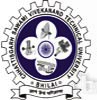 CHHATTISGARH SWAMI VIVEKANAND TECHNICAL UNIVERSITY
BHILAI
Syllabus for Entrance Examination for Admission in Ph.D. programme, 2018
Discipline: Electronics and Instrumentation Engineering
Section - I
Basics of Circuits and Measurement Systems: Kirchoff’s laws, mesh and nodal Analysis. Circuit theorems. One-port and two-port Network Functions. Static and dynamic characteristics of Measurement Systems. Error and uncertainty analysis. Statistical analysis of data and curve fitting.
Transducers, Mechanical Measurement and Industrial Instrumentation: Resistive, Capacitive, Inductive and piezoelectric transducers and their signal conditioning. Measurement of displacement, velocity and acceleration (translational and rotational), force, torque, vibration and shock. Measurement of pressure, flow, temperature and liquid level. Measurement of pH, conductivity, viscosity and humidity.
Analog Electronics: Characteristics of diode, BJT, JFET and MOSFET. Diode circuits. Transistors at low and high frequencies, Amplifiers, single and multi-stage. Feedback amplifiers. Operational amplifiers, characteristics and circuit configurations. Instrumentation amplifier. Precision rectifier. V-to-I and I-to-V converter. Op-Amp based active filters. Oscillators and signal generators.
Digital Electronics: Combinational logic circuits, minimization of Boolean functions. IC families, TTL, MOS and CMOS. Arithmetic circuits. Comparators, Schmitt trigger, timers and mono-stable multi-vibrator. Sequential circuits, flip-flops, counters, shift registers. Multiplexer, S/H circuit. Analog-to-Digital and Digital-to-Analog converters. Basics of number system. Microprocessor applications, memory and input-output interfacing. Microcontrollers.
Signals, Systems and Communications: Periodic and aperiodic signals. Impulse response, transfer function and frequency response of first- and second order systems. Convolution, correlation and characteristics of linear time invariant systems. Discrete time system, impulse and frequency response. Pulse transfer function. IIR and FIR filters. Amplitude and frequency modulation and demodulation. Sampling theorem, pulse code modulation. Frequency and time division multiplexing. Amplitude shift keying, frequency shift keying and pulse shift keying for digital modulation.
Electrical and Electronic Measurements: Bridges and potentiometers, measurement of R, L and C. Measurements of voltage, current, power, power factor and energy. A.C & D.C current probes. Extension of instrument ranges. Q-meter and waveform analyzer. Digital voltmeter and multi-meter. Time, phase and frequency measurements. Cathode ray oscilloscope. Serial and parallel communication. Shielding and grounding.
Control Systems and Process Control: Feedback principles. Signal flow graphs. Transient Response, steady-state-errors. Routh and Nyquist criteria. Bode plot, root loci. Time delay systems. Phase and gain margin. State space representation of systems. Mechanical, hydraulic and pneumatic system components. Synchro pair, servo and step motors. On-off, cascade, P, P-I, P-I-D, feed forward and derivative controller, Fuzzy controllers.
Analytical, Optical and Biomedical Instrumentation: Mass spectrometry. UV, visible and IR spectrometry. X-ray and nuclear radiation measurements. Optical sources and detectors, LED, laser, Photo-diode, photo-resistor and their characteristics. Interferometers, applications in metrology. Basics of fiber optics. Biomedical instruments, EEG, ECG and EMG. Clinical measurements. Ultrasonic transducers and Ultrasonography. Principles of Computer Assisted Tomography.
				 
                                                                                               ***
CHHATTISGARH SWAMI VIVEKANAND TECHNICAL UNIVERSITY
BHILAI
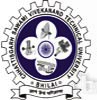 Syllabus for Entrance Examination for Admission in Ph.D. programme, 2018
Discipline: Electronics & Telecommunication Engineering
Section - I
Electronic Devices and Circuits: Energy bands in silicon, intrinsic and extrinsic silicon. Carrier transport in silicon: diffusion current, drift current, mobility, and resistivity.  Generation and recombination of carriers. p-n junction diode, BJT, JFET, MOS capacitor,  MOSFET, Special diodes, Device technology: integrated circuits fabrication process, Oxidation, diffusion, ion implantation, photolithography, n-tub, p-tub and twintub CMOS Process, Diodes and Transistor Circuits. 
Advanced Analog Circuits: Differential and operational amplifier and its applications.  Frequency response of amplifiers. Sinusoidal oscillators; criterion for oscillation; Passive & Active filters, Power supplies. 
Advanced Digital circuits: Logic gates; digital IC families (DTL, TTL, ECL, MOS, and CMOS). Combinatorial circuits: arithmetic circuits, code converters, multiplexers, decoders, PROMs and PLAs. Sequential circuits: latches and flip-flops, counters and shift- registers. Semiconductor memories. Microprocessors & Microcontroller (8085, 8086, 8051): architecture, programming, memory and I/O interfacing. 
Signals and Systems: Definitions and properties of Laplace transform and discrete transform, DFT and FFT, z-transform. LTI Systems, convolution, poles and zeros, realization and analysis of Digital Filters. Architecture of DSP Processors, Digital image  Processing techniques. 
Control Systems: Basic control system components; block diagrammatic description, reduction of block diagrams. Open loop and closed loop (feedback) systems and stability analysis of these systems. Signal flow graphs and their use in determining transfer functions of systems; transient and steady state analysis of LTI control systems and frequency response. Tools and techniques for LTI control system analysis: root loci, Routh-Hurwitz criterion, Bode and Nyquist plots. Control system compensators: elements of lead and lag compensation, elements of Proportional-Integral- Derivative (PID) control. State variable representation and solution of state equation of LTI control systems.
Communications Techniques: Random signals and noise: probability, random variables, probability density function, autocorrelation, power spectral density. Analog communication systems, SNR calculations for AM and FM for low noise conditions. Digital communication systems: PCM, DPCM, ASK, PSK, FSK, matched filter receivers, bandwidth consideration and probability of error calculations for these schemes. Optical Communication, Satellite Communication, Basics of TDMA, FDMA and CDMA and GSM. Information Theory & coding, Secure Communication, Mobile Communication Techniques. 
Microwave Communication Engineering: Elements of vector calculus: divergence and curl; Maxwell’s equations, wave equation, Waveguides : modes in rectangular  waveguides; boundary conditions; cut-off frequencies; dispersion relations. Basics of propagation in dielectric waveguide and optical fibers. Basics of Antennas and Wave propagation: Dipole antennas; radiation pattern; antenna gain. 
				                  	  ***
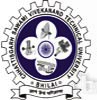 CHHATTISGARH SWAMI VIVEKANAND TECHNICAL UNIVERSITY
BHILAI
Syllabus for Entrance Examination for Admission in Ph.D. programme, 2018
Discipline: Mechanical Engineering
Section - I
Engineering Mechanics: Free body and equilibrium; trusses and frames; virtual work; kinematic and dynamics of particles and of rigid bodies in plane motion, including impulse and momentum (linear and angular) and energy formulations; impact. 
Strength of Materials: Stress and strain, stress-strain relationship and elastic constants, Mohr’s circle for plane stress and plane strain, thin cylinders; shear force and bending moment diagrams; bending and shear stresses; deflection of beams; torsion of circular shafts; Euler’s theory of columns; strain energy methods; thermal stresses. 
Theory of Machines: Displacement, velocity and acceleration analysis of plane mechanisms; dynamic analysis of slider-crank mechanism; gear trains; flywheels; governors. Kinematic & dynamic analysis of planar mechanism, Lams, Gears & Gear traine. 
Vibrations: Free and forced vibration of single degree of freedom systems; effect of damping; vibration isolation; resonance, critical speeds of shafts. 
Design: Design for static and dynamic loading; failure theories; fatigue strength and the S-N diagram; principles of the design of machine elements such as bolted, riveted and welded joints, shafts, spur gears, rolling and sliding contact bearings, brakes and clutches. 
Thermodynamics: Zero, First and Second laws of thermodynamics; thermodynamic system and processes; Carnot cycle, irreversibility and availability; behavior of ideal and real gases, properties of pure substances, calculation of work and heat in ideal processes; analysis of thermodynamic cycles related to energy conversion. 
Fluid Mechanics: Fluid properties; fluid statics, manometry, buoyancy; control-volume analysis of mass, momentum and energy, fluid acceleration; differential equations of continuity and momentum; Bernoulli’s equation; viscous flow of incompressible fluids; boundary layer; elementary turbulent flow; flow through pipes, head losses in pipes, bends etc. 
Power Engineering: Steam Tables, Rankine, Brayton cycles with regeneration and reheat, Cogeneration & Combined cycles. 
I.C. Engines: Air-standard cycles, pre-ignition, detonation & diesel-knock, ignition system, cooling & lubrication system, emission & control, fuel injection & carburetion, supercharging,
measurement of calorific values, engine performance & heat balance sheet. 
Heat Transfer: Modes of heat transfer; one dimensional heat conduction, resistance concept, electrical analogy, unsteady heat conduction, fins; dimensionless parameters in free and forced convective heat transfer, various correlations for heat transfer in flow over flat plates and through pipes; thermal boundary layer; effect of turbulence; radiative heat transfer, black and grey surfaces, shape factors, network analysis; heat exchanger performance, LMTD and NTU methods. 
Refrigeration and air-conditioning: Vapour refrigeration cycle, heat pumps, gas refrigeration, Reverse Brayton cycle; moist air; psychrometric chart, basic psychrometric processes. 
Turbo-machinery: Pelton-wheel, flow of stream through nozzles & diffuses, Francis and Kalpan turbines-impulse and reaction principles, velocity diagrams, various types of gas turbines, reciprocating, centrifugal and axial flow compressors, multi-stage compression. 
Engineering Materials: Structure and properties of Engineering materials, heat treatment, stress-strain diagrams for engineering materials. Common applications of various materials. 
Metal Casting: Design of patterns, moulds and cores; solidification and cooling; riser and gating design, design considerations, types of casting processes. 
Forming: Plastic deformation and yield criteria; fundamentals of hot and cold working processes; load estimation for bulk (forging, rolling, extrusion, drawing) and sheet (shearing, deep drawing, bending) metal forming processes; principles of powder metallurgy. 
Joining: Physics of welding, brazing and soldering; adhesive bonding; design consideration in welding. 
Machining and Machine Tool Operations: Mechanics of machining, single and multi-point cutting tools, tool geometry and materials, tool life and wear; economics of machining; principles of non-traditional machining processes; principles of work holding, principles of design of jigs and fixtures. 
Unconventional Machining: EDM, ECM, AJM, LBM, USM, EMB. 
Metrology and Inspection: Limits, fits and tolerances; linear and angular measurements; comparators; gauge design; interferometry; form and finish measurement; alignment and testing methods; tolerance analysis in manufacturing and assembly. 
Computer Integrated Manufacturing: Basic concepts of CAD/CAM and their integration tools, Robotic, Robotic Kinematics. 
Inventory Control: Deterministic and probabilistic models; safety stock inventory control systems.
Operation Research: Linear programming, Graphical & Simplex method transportation, assignment, network flow models, simple queuing models, PERT and CPM, Game Theory. 
Value Engineering: Value analysis for cost/value.
Industrial Engineering : Production Planning and Control; Forecasting- moving average, exponential smoothing, operations scheduling, assembly line balancing, product development, break even analysis, capacity planning. 
***
CHHATTISGARH SWAMI VIVEKANAND TECHNICAL UNIVERSITY
BHILAI
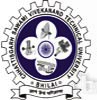 Syllabus for Entrance Examination for Admission in Ph.D. programme, 2018
Discipline: Management
Section – I
General Management 
Overview: Functions and Principles of management; Management Thought and Concepts; Management Decision Making Processes and Types. 
Managerial Economics 
Overview of Micro-Economics: Basic Concepts of Demand and Supply; Demand Analysis; Production Function; Cost-Output Relations; market Structures; Pricing theories; Overview of macro-Economics; National Income Concepts; Budgeting. 
Behavioral Science 
Overview of Organizational Behaviour; Understanding and managing Individual Behaviour-personality, Perception, Values, Attitudes, Learning and Motivation; Group Dynamics and Team Work. Overview of Organizational Development: Organizational structure; Organizational design; OD Interventions; Change Management. 
Human Resource management 
Overview of HRM: Concepts and Perspectives in HRM; HRM in Changing Environment, Overview of HR Planning: Objectives Process and Techniques; Job Analysis; Recruitment and Selection, Training and Development; Performance Appraisal; Exit Policy, Overview of Industrial Relations: Wage Policy and Determination; Trade Unions; Dispute Resolution and Grievance Management; Labour Welfare and Social Security Measures. 
Finance 
Overview of Financial Accounting; Analysis of Balance Sheet Statement, Overview of Cost Accounting: Costing Methods and Techniques, Overview of Financial Management: Fund Flow Analysis; Management of Working Capital, Overview of Capital Budgeting: Capital Budgeting Decisions; Capital Structure and Cost of Capital. Overview of Dividend  Policy: Determinants; Long-term and Short-term Financing Instruments; Mergers and  Acquisitions. 
Marketing Management 
Overview of Marketing: Marketing Mix, Market Segmentation, Targeting and Positioning; Overview of Product Management; Product Mix Decisions; Product Life Cycle, New Product Development, Branding; Pricing Methods and Strategies. Overview of Promotional
Management: Promotion Mix; Advertising; Personal selling; Channel Management; Evaluation and Control of Marketing Effort; Marketing of Services; Customer Relation management. Overview of E-Marketing: Uses of Internet as Marketing Medium; Issues in Branding, Market Development, advertising and Retailing on Internet. 
Production Management 
Overview of Production management: Demand Forecasting for Operations; Production Scheduling; Work Measurement; time and Motion Study; Statistical Quality Control; Facility Location; Layout Planning. Overview of Operations Research: Linear programming; Transportation model; Inventory control; Queuing theory; Decision theory; PERT/CPM. 
Quantitative Techniques 
Overview of Probability: Types of Probability distributions (e.g. Binomial, Poisson, Normal and Exponential). Overview of Sampling: Sampling distributions; Tests of Hypothesis; Large and small samples. Univariate and Bivariate Data Analysis: t-test, z-test, Chi-square tests; ANOVA. 
Information System 
Overview of MIS: Application of Information Systems in management; MIS and Decision Making; System Analysis and Design. Overview of E-Commerce: e-commerce Business models; e-marketing; security issues in electronic commerce, legal issues in electronic commerce. Overview of ERP: Role of ERP in information integration; Evolution of ERP. 
Strategic Management 
Overview of Strategic Management: Concept of Corporate Strategy; BCG Model; Porter’s Generic Strategies; Competitor Analysis. Overview of Strategy Formulation and Implementation: Strategy Formulation and implementation at Corporate and Business level. 
Global Strategic Management: Transnationalization of World Economy; Managing Cultural Diversity; Global Entry Strategies; Managing International Business; Competitive 
Advantage of Nations. 
Entrepreneurship 
Overview of Entrepreneurship: Theories of entrepreneurship; Innovation and Entrepreneurship. Small Business Concepts: Government policy for Promotion of Small and Medium Enterprises; Process of Business Opportunity Identification; Detailed Business Plan Preparation; Managing Small Enterprises; Planning for Growth; Sickness in Small Enterprises; Rehabilitation of Sick Enterprises; Entrepreneurship (Organizational Entrepreneurship).
Ethics in Business 
Overview of Ethical issues in Business: Value Based Organizations; Ethical Issues on Individual in Organizations; Gender Issues; Ecological Consciousness; Environmental Ethics; Social Responsibilities of Business; Corporate Governance and Ethics; Benefits of Corporate Social Responsibility. 
                                                                  
***
CHHATTISGARH SWAMI VIVEKANAND TECHNICAL UNIVERSITY
BHILAI
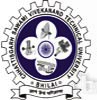 Syllabus for Entrance Examination for Admission in Ph.D. programme, 2018
Discipline: Applied Chemistry
Section - I
Physical Chemistry 
Structure: Quantum theory : principles and techniques; applications to a particle in a  box, harmonic oscillator, rigid rotor and hydrogen atom; valence bond and molecular orbital theories, Huckel approximation; approximate techniques: variation and perturbation; symmetry, point groups; rotational, vibrational, electronic, NMR, and ESR spectroscopy. 
Equilibrium : Kinetic theory of gases; First law of thermodynamics, heat, energy, and work; second law of thermodynamics and entropy; third law and absolute entropy; free energy; partial molar quantities; ideal and non-ideal solutions; phase transformation: phase rule and phase diagrams –one, tow, and three component systems; activity, activity coefficient, fugacity, and fugacity coefficient; chemical equilibrium, response of chemical equilibrium to temperature and pressure; colligative properties; Debye-Huckel theory; thermodynamics of electrochemical cells; standard electrode potentials; applications – corrosion and energy conversion; molecular partition function (translational, rotational, vibrational, and electronic). 
Kinetics : Rates of chemical reactions, temperature dependence of chemical reactions; elementary, consecutive, and parallel reactions; steady state approximation; theories of  reaction rates – collision and transition state theory, relaxation kinetics, kinetics of photochemical reactions and free radical polymerization, homogeneous catalysis, adsorption isotherms and heterogeneous catalysis. 
INORGANIC AND ANALYTICAL CHEMISTRY 
Main group elements : General characteristics, allotropes, structure and reactions of simple and industrially important compounds: boranes, carboranes, silicones, silicates boron nitride, borazines and phosphazenes. Hydrides, oxides and oxoacids of pnictogens (N, P), chalcogens (S, Se & Te) and halogens, xenon compounds, pseudo halogens and  interhalogen compounds. Shapes of molecules and hard – soft acid base concept. Structure and Bonding (VBT) of B, Al, Si, N, P, S, Cl compounds. Allotropes of carbon: graphite, diamond, C60. Synthesis and reactivity of inorganic polymers of Si and P. 
Transition Elements : General characteristics of d and f block elements; coordination chemistry: structure and isomerism, stability, theories of metal – ligand bonding (CFT and LFT), mechanisms of substitution and electron transfer reactions of coordination complexes.
Electronic spectra and magnetic properties of transition metal complexes, lanthanides and actinides. Metal carbonyls, metal – metal bonds and metal atom clusters, metallocenses; transition metal complexes with bonds to hydrogen, alkyls, alkenes, and arenes; metal carbons; use of organometallic compounds as catalysts in organic synthesis. Bioinorganic chemistry of Na, K, Mg, Ca, Fe, Co, Zn, Cu and Mo. 
Solids: Crystal systems and lattices, miller planes, crystal packing, crystal defects; Braggs Law, ionic crystals, band theory, metals and semiconductors, Different structures of AX, AX2, ABX3 compounds, spinels. 
Instrumental methods of analysis : Atomic absorption and emission spectroscopy including ICP-AES, UV-visible spectrophotometry, NMR, mass, Mossbauer spectroscopy (Fe and Sn), ESR spectroscopy, chromoatography including GC and HPLC and electro- analytical methods (Coulometry, cyclic voltammetry, polarography, amperometry, and ion selective electrodes). 
ORGANIC CHEMISTRY 
Stereochemistry: Chirality of organic molecules with or without chiral centres. Specification of configuration in compounds having one or more stereogenic centres. Enantiotopic and diastereotopic atoms, groups and faces. Stereoselective and  stereospecific sysnthesis. Conformational analysis of acyclic and cyclic compounds. Geometrical isomerism. Configurational and conformational effects on reactivity and selectivity/specificity. 
Reaction mechanism : Methods of determining reaction mechanisms. Nucleophilic and electrophiclic substitutions and additions to multiple bonds. Elimination reactions. Reactive intermediates- carbocations, carbanions, carbenes, nitrenes, arynes, free radicals. Molecular rearrangements involving electron deficient atoms. 
Organic synthesis : Synthesis, reactions, mechanisms and selectivity involving the following alkenes, alkynes, arenes, alcohols, phenols, aldehydes, ketones, carboxylic  acids and their derivatives, halides, nitro compounds and amines. Use of compounds of  Mg, Li, Cu, B and Si in organic synthesis. Concepts in multistep synthesis – retro synthetic analysis, disconnections, synthons, synthetic equivalents, reactivity umpolung, selectivity, protection and deprotection of functional groups. Pericyclic reactions: Electrocyclic, cycloaddition and sigmatropic reactions. Orbital correlation FMO and PMO treatments. 
Photochemistry : Basic principles, Photochemistry of alkenes, carbonyl compounds, and arenes, Photo oxidation and photo reduction, Di-fi- methane rearrangement, Barton reaction.  Heterocyclic compounds: Structure, preparation, properties and reactions of furan, pyrrole, thiophene, pyridine, indole and their derivatives. 
Biomolecules : Structure, properties and reactions of mono and disaccharides, physicochemical properties of amino acids, chemical synthesis of peptides, structural features of proteins, nucleic acids, steroids, terpenoids, carotenoids, and alkaloids.
Spectroscopy: Principles and applications of UV-visible, IR, NMR and Mass spectrometry in the determination of structures of organic molecules. 
                                                                         ***
CHHATTISGARH SWAMI VIVEKANAND TECHNICAL UNIVERSITY
BHILAI
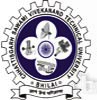 Syllabus for Entrance Examination for Admission in Ph.D. programme, 2018
Discipline: Applied Mathematics
Section - I
Linear Algebra: Finite dimensional vector spaces; Linear transformations and their matrix representations, rank; systems of linear equations, eigen values and eigen vectors, minimal polynomial, Cayley-Hamilton Theroem, diagonalisation, Hermitian, Skew-Hermitian and unitary matrices; Finite dimensional inner product spaces, Gram- Schmidt orthonormalization process, self-adjoint operators. 
Complex Analysis : Analytic functions, conformal mappings, bilinear transformations; complex integration; Cauchy’s integral theorem and formula; Liouville’s theorem, maximum modulus principle; Taylor and Laurent’s series; residue theorem and applications for evaluating real integrals. 
Real Analysis : Sequences and series of functions, uniform convergence, power series, Fourier series, functions of several variables, maxima, minima; Riemann integration, multiple integrals, line, surface and volume integrals, theorems of Green, Stokes and Gauss; matric spaces, completeness, Weierstrass approximation theorem, compactness; Lebesgue integral, Fatou’s lemma, dominated convergence theorem. 
Ordinary Differential Equations : First order ordinary differential equations, existence and uniqueness theorems, systems of linear first order ordinary differential equations, linear ordinary differential equations of higher order with constant coefficients; linear second order ordinary differential equations with variable coefficients; method of  Laplace transforms for solving ordinary differential equations, series solutions; Legendra  and Bessel functions and their orthogonality. 
Algebra: Normal subgroups and homomorphism theorems, automorphisms; Group actions, Sylow’s theorems and their applications; Euclidean domains, Principle ideal domains and unique factorization domains. Prime ideals and maximal ideals in commutative rings; Fields, finite fields. Functional Analysis: Banach spaces, Hahn-Banach extension theorem, open mapping and closed graph theorems, principle of uniform boundedness; Hilbert spaces, orthonormal bases, Riesz representation theorem, bounded linear operators. 
Numerical Analysis : Numerical solution of algebraic and transcendental equations; bisection, secant method, Newton-Raphson method, fixed point iteration; interpolation; error of
polynomial interpolation, Lagrange, Newton interpolations; numerical differentiation; numerical integration; Trapezoidal and Simpson rules, Gauss Legendra quadrature, method of undetermined parameters; least square polynomial approximation; numerical solution of systems of linear equations; direct methods  (Gauss elimination, LU decomposition); iterative methods (Jacobi and Gauss-Seidel); matrix eigenvalue problems; power method, numerical solution of ordinary differential equations; initial value problems; Taylor series methods, Euler’s methods, Runge-Kutta methods. 
Partial Differential Equations: Linear and quasilinear first order partial differential equations, method of characteristics; second order linear equations in tow variables and their classification; Cauchy, Dirichlet and Neumann problems; solutions of Laplace, wave and diffusion equations in two variables; Fourier series and Fourier transform and Laplace transform methods of solutions for the above equations. Mechanics: Virtual work, Lagrange’s equations for holonomic systems, Hamiltonian equations. 
Topology : Basic concepts of topology, product topology, connectedness, compactness, countability and separation axioms, Urysohn’s Lemma. 
Probability and Statistics : Probability space, conditional probability, Bayes theorem, independence, Random variables, joint and conditional distributions, standard  probability distributions and their properties, expectation, conditional expectation, moments; weak and strong law of large numbers, central limit theorem; Sampling distributions; Testing of hypothesis, standard parametric tests based on normal, Chi- Square, t, F – distributions; Linear regression; Interval estimation. 
Linear programming: Linear programming problem and its formulation, convex sets and their properties, graphical method, basic feasible solution, simplex method, big-M and two phase methods; infeasible and unbounded LPP’s, alternate optima; Dual problem and duality theorems, dual simplex method and its application in post optimality analysis; Balanced and unbalanced transportation problems, u- v method for solving transportation problems; Hungarian method for solving assignment problems. 
Calculus of Variation and Integral Equations: Variation problems with fixed boundaries; sufficient conditions for extremum, linear integral equations of Fredholm and Volterra type, their iterative solutions. 
                                                                            ***
CHHATTISGARH SWAMI VIVEKANAND TECHNICAL UNIVERSITY
BHILAI
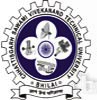 Syllabus for Entrance Examination for Admission in Ph.D. programme, 2018
Discipline: Applied Physics
Section - I
Mathematical Physics: Dimensional analysis; Vector algebra and vector calculus; Linear algebra, matrices; linear differential equations; Finite difference methods; Elementary probability theory, binomial, Poisson and normal distributions. Fourier series, Fourier and Laplace transforms; Elements of complex analysis. 
Classical Mechanics: Newton’s laws; central forces, Kepler problem and planetary motion; collisions and scattering in laboratory and centre of mass frames; mechanics of system of particles; rigid body dynamics; moment of inertia tensor; non inertial frames and pseudo forces; variational principle; Lagrange’s and Hamilton’s formalisms; equation of motion, cyclic coordinates, Poisson bracket; periodic motion, small oscillations, normal modes; special theory of relativity – Lorentz transformations, time dilation, length contraction, relativistic kinematics, variation of mass with velocity, mass- energy equivalence, relation between energy and momentum. 
Electromagnetic Theory : Electrostatics : Gauss’ Law and its applications; Laplace and Poisson equations, boundary value problems; Magneto statics: Biot-Savart law, Ampere’s theorem,; dielectrics and conductors; dielectric polarization; Concept of  internal field; electromagnetic induction Faraday’s law; Maxwell’s equations; scalar and vector potentials; Electromagnetic waves and their reflection, refraction, interference, diffraction and polarization. Poynting vector, energy and momentum of electromagnetic waves; radiation from a moving charge. 
Quantum Mechanics: Physical basis of quantum mechanics; Wave – particle duality;  De-Broglie hypothesis; electron and neutron diffraction experiment, wave packet and group velocity, wave function and probability interpretation, quantization of atomic energy, Heisenberg’s uncertainty principle; Schrodinger equation (time-dependent and time-independent); Eigen value problems such as particle-in-a-box, harmonic oscillator, etc; Tunneling through a barrier; Orbital angular momentum. 
Thermodynamics and Statistical Physics : Laws of thermodynamics and their consequences; macro states and microstates; phase space; probability ensembles; partition function, free energy, calculation of thermodynamic quantities; classical and quantum statistics;
degenerate Fermi gas; black body radiation and Planck’s distribution law; Bose-Einstein condensation; first and second order phase transitions. Atomic and Molecular Physics : Quantum states of an electron in an atom; Electron spin; Spectra of one-and many-electron atoms; Relativistic corrections for energy levels of hydrogen; Hyperfine structure and isotopic shift; width of spectral lines; LS & JJ coupling; Zeeman, Paschen Back & Stark effect; X-ray spectroscopy; Electron spin resonance, Nuclear magnetic resonance, chemical shift; Rotational, vibration, electronic, and Raman spectra of diatomic molecules; Spontaneous and stimulated emission, Einstein A & B coefficients; Lasers, optical pumping, population inversion, rate equation; Modes of resonators and coherence length. Temporal and spatial coherence. 
Solid State Physics: Atomic structure and bonding in materials. Crystal structure of Materials, unit cells and space lattices, determination of structures of simple crystals by x-ray diffraction, miller indices of planes and directions, Concept of amorphous, single and polycrystalline structures and their effect on properties of materials. Crystal growth techniques. Imperfections in crystalline solids and their role in influencing various properties; free electron theory; band theory of solids; metals, semiconductors and insulators; types of semiconductors & conduction mechanism, Hall effect; Diamagnetism, Para magnetism, and ferromagnetism; Electron motion in a periodic potential, Superconductivity, type-I and type-II superconductors, Joseph son junctions. 
Nuclear and Particle Physics : Basic nuclear properties; size, shape, charge distribution, spin and parity; mass defect, Binding energy, semi-empirical mass formula; Liquid drop model; Nature of the nuclear force, nuclear shell model; Alpha decay, Beta-decay, gamma decay, Laws of radioactivity, Rutherford scattering, nuclear reactions, reaction mechanisms, compound nuclei and direct reactions; conservation laws; controlled and uncontrolled chain reaction critical mass, multiplication factor, fission and fusion; nuclear reactor, particle accelerators and detectors; mass spectrographs, elementary particles. 
Electronics: Semiconductor device physics: including diodes, junctions, depletion region, barrier potential, Fermi level, biasing, transistors, Bipolar Junction Transistors, field effect Transistors, amplifier and oscillator circuits; operational amplifier, negative feedback circuits, rectifier circuits, regulated power supplies; logic gates & symbols, Boolean algebra, De-Morgan’s Theorem, basic digital logic circuits, Optoelectronic devices, including solar cells, photo detectors, and LEDs; Digital techniques and
Applications (registers, counters, comparators and similar circuits); A/D and D/A
converters. 
		                                               ***
CHHATTISGARH SWAMI VIVEKANAND TECHNICAL UNIVERSITY
BHILAI
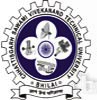 Syllabus for Entrance Examination for Admission in Ph.D. programme, 2018
Discipline: Pharmacy
Section – I
Pharmacognosy & Phytochemistry : Chemistry test, isolation and characterization of phytopharmaceuticals belonging to the group of Alkaloids, Glycosides, Terpenoids, Steroids, Purines, Guggual lipids, Pharmacognosy of crude drugs that contain the above constituents. Standardization of raw materials and herbal products. Biotechnological principles and techniques for plants development. Tissue culture. 
Pharmacology & Toxicology: General pharmacological principle including Toxicology. Drug interaction, Pharmacology of drugs acting on Central nervous system, Cardiovascular system, Autonomic nervous system, Gastro intestinal system and Respiratory system. Pharmacology of Autocoids, Hormones, Hormone antagonists,
Chemotherapeutic agents including anticancer drugs. Bioassays, Immuno Pharmacology. Drugs acting on the blood & blood forming organs. Drugs acting on the renal system. 
Medicinal Chemistry : Introduction to drug design, Structure, Classification, Synthesis, SAR and uses of the following category of drugs – Hypnotics and Sedatives, NSAIDS, Neuroleptics, Antidepressants, Anxiolytics, Anticonvulsants. Local Anesthetics, Cardio Vascular drugs – Antianginal agents, Vasodilators, adrenergic & Cholinergic drugs, Diuretics, Antihypertensive drugs, Hypoglycemic agents, Antilipedmic agents. Chemotherapeutic agents, Antibiotics, Sulphadrugs, Antitubercular, Preparation, storage and uses of official Radiopharmaceuticals. 
Pharmaceutics & Pharmaceutical Jurisprudence: Development, manufacturing standards, Q.C. limits, labeling of Tablets, Capsules and Parenterals as per the pharmacopoeal requirements. Storage of different dosage forms and new drug delivery systems (Nanoparticle, Occular drug delivery system and Transdermal drug delivery systems). Bio-pharmaceutics and Pharmacokinetics and their importance in formulation. Formulation and preparation of cosmetics –lipstick, shampoo, creams, nail preparations and dentifrices. Pharmaceutical calculations. Drugs and cosmetic Act and rules with 
respect to manufacture, sales and storage, Pharmacy Act. 
Pharmaceutical Chemistry (Analysis): Principles, instrumentation and applications oaf the following: Absorption spectroscopy (UV & IR). Fluorimetry, Flame photometry, Potentiometry, Conductometry and Plarography, Principles of NMR, Mass Spectroscopy, X-ray
diffraction analysis and different chromatographic methods (TLC, HPLC, HPTLC and GC). 

Biochemistry: Metabolism of Carbohydrate, lipids and proteins, Biochemical role of Vitamins, Enzymes, Nucleic acids. General principles of immunology. Methods of determine kidney & liver function. 

Microbiology: Principles and methods of microbiological assays of the Pharmacopoeia. Methods of preparation of official sera and vaccines, Serological and diagnostics tests. Application of microorganisms in Pharmaceutical industry.

                                                                                                  ***
CHHATTISGARH SWAMI VIVEKANAND TECHNICAL UNIVERSITY
BHILAI
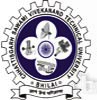 Syllabus for Entrance Examination for Admission in Ph.D. programme, 2018
Discipline: Humanities
Section – I & II
I. Phonetics and Phonology of English & Modern English Grammar 
General Phonetics and Phonology, Production of speech, Structural Phonology, Grammar & Various kinds of Grammar; Notions of Grammaticality and Acceptability; Traditional, Structural and Generative Models, Morphology & Morphophonemics and Syntax. 
II. Applied Linguistics 
Scope and Definition of Applied Linguistics, Traditional Approach to Linguistics Structural Approach to Linguistics and Cognitive Approach to Linguistics 
III. Literature 
Literary forms : Prose, poetry and drama.
British Literature: Chaucer, Shakespeare, Milton, Alexander Pope, John Keats, Byron, P B Shelly, William Wordsworth, Robert Browning, Arnold, John Dryden, S T Coleridge, G B Shaw, D H Lawrence, E M Foster, W B Yeats, George Orwell. 
American Literature: T S Eliot, W H Auden, Eugene O’Neill, Emerson, Thoreau, Hawthorne, Thomas Hardy, Ernest Hemingway, Walt Whitman, Emily Dickenson, Robert Frost, Silvia Plath, Tennyson, Mark Twain, Ezra pound, Allen Tate, Virginia Woolf, Tennessee Williams. 
Indo-Anglean Literature : Henry Derozio, Toru Dutt, Sarojini Naidu, Rabindranath Tagore, Aurobindo Ghosh, Girish Karnad, Raja Rao, Mulk Raj Anand, R K Narayan, Kamala Markandaya, Nissim Ezekiel, Kamala Das, Khushwant Singh, Salman Rushdie, Vikram Seth, V S Naipaul, Arundhati Roy, Anita Desai. 
Critical Theories: Aristotle, Longinus, Eliot, William Wordsworth, Coleridge, Mathew Arnold, Eliene Showalter, Psycho-Analytic Criticism and Feminist Criticism. 
IV. Research Methodology: 
Basic Concepts of Research, Research methods, Strategies and Study Skills
V. Professional Communication: 
Basic Concepts, Report Writing Presentation Skills, Interpersonal Skills, Organizational Behaviour and Communication. 
                                                   
***
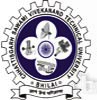 CHHATTISGARH SWAMI VIVEKANAND TECHNICAL UNIVERSITY, BHILAI
                                            Ph.D. Entrance Examination Scheme, 2018
            Maximum Marks – 100		                                                                    Duration of Examination – 3 hrs
Section – I
Consisting of 40 objective type questions from relevant discipline of the syllabus.
Section – II
Consisting of 60 objective type questions from any of the specialization of the relevant discipline of the syllabus.
The weightage for section I shall be 40% & section II shall be 60%.
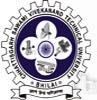 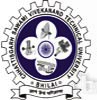 CHHATTISGARH SWAMI VIVEKANAND TECHNICAL UNIVERSITY, BHILAI
Syllabus for Entrance Examination in Ph.D. Programme 2018
Specialization 

Section - II
Bio-Medical Engineering

A: ADVANCED BIOMEDICAL SIGNAL PROCESSING

Introduction: General measurement and diagnostic system, classification of signals, introduction to biomedical signals, Biomedical signal acquisition and processing, Difficulties in signal acquisition. ECG: ECG signal origin, ECG parameters-QRS detection different techniques, ST segment analysis, Arrhythmia, Arrhythmia analysis, Arrhythmia monitoring system. 10 Hrs ECG Data Reduction: Direct data compression Techniques: Turning Point, AZTEC, Cortes, FAN, Transformation Compression Techniques: Karhunen - Loeve Transform, Other data compression Techniques: DPCM, Huffman coding, Data compression Techniques comparison. Signal averaging: Basics of signal averaging, Signal averaging as a digital filter, A typical averager, Software and limitations of signal averaging. 10 Hrs Frequency Domain Analysis: Introduction, Spectral analysis, linear filtering, cepstral analysis
and homomorphic filtering. Removal of high frequency noise (power line interference), motion artifacts (low frequency) and power line interference in ECG, Time Series Analysis: Introduction, AR models, Estimation of AR parameters by method of least squares and Durbin’s algorithm, ARMA models. Spectral modeling and analysis of PCG signals. 10 Hrs Spectral Estimation: Introduction, Blackman- tukey method, The periodogram, Pisarenko’s Harmonic decomposition, Prony’ method, Evaluation of prosthetic heart valves using PSD techniques. Comparison of the PSD estimation methods. Event Detection and waveform analysis: Need for event detection, Detection of events & waves, Correlation analysis of EEG signals, The matched filter, Detection of the P wave , Identification of heart sounds, Morphological analysis of ECG waves, analysis of activity. 10 Hrs Adaptive Filtering: Introduction, General structure of adaptive filters, LMS adaptive filter, adaptive noise cancellation, Cancellation of 60 Hz interference in ECG, cancellation of ECG from EMG signal, Cancellation of maternal ECG in fetal ECG. EEG: EEG signal characteristics, Sleep EEG classification and epilepsy. 10 Hrs REFERENCE BOOKS: 1. “Biomedical Signal Processing Time and Frequency Domains Analysis (Volume I)”, Arnon Cohen, CRC press. 2. “Biomedical Signal Analysis” A case study approach, Rangaraj M Rangayyan, John Wiley publications. 3. “Biomedical Signal Processing Principles and Techniques” D.C.Reddy, Tata Mc Graw-Hill 4. “Biomedical Digital Signal Processing”, Willis J. Tompkins, PH
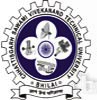 CHHATTISGARH SWAMI VIVEKANAND TECHNICAL UNIVERSITY, BHILAI
Syllabus for Entrance Examination in Ph.D. Programme 2018
Discipline: Bio-Technology
Section - II
Specialization 
A: Microbiology
Diversity of Prokaryotic and Eukaryotic Microbes,Microbial Physiology and Metabolism Virology,Immunology,Molecular Biology,Recombinant DNA TechnologyMicrobial Genetics,Industrial and Food Microbiology,Environmental MicrobiologyPlant - Pathogen Interaction,Microbial PathogenicityDiversity of Prokaryotic and Eukaryotic Microbes ArchaeaBacteriaFungal Systematics and diversityFungal endophytes of tropical plants and their applicationsMycorrhizal fungiAgriculturally important toxigenic fungiSecondary metabolites from fungiGenomics and Biodiversity of yeastAntagonistic interactions in yeastsBiotechnological applications of yeastsAlgal diversity from morphology to molecules Microbial Physiology and MetabolismGrowth and cell divisionSolute TransportCentral etabolic Pathways and RegulationNitrogen metabolismMetabolism of lipids and hydrocarbonsMetabolism of nucleotidesPhysiological Adaptations and Intercellular signaling Virology
Animal Viruses 
Classification, Morphology and Chemistry of VirusesWorking with virusesVirus replication StrategiesReplication patterns of specific virusesSubviral pathogensPathogenesis of viral infectionAnti-viral strategies-prevention and control of viral diseases plant and microbial virusesHistory and development of plant virology, cryptograms, and classification of plant viruses and viroids Propagation, purification, characterization and identification and genomics of plant virusesSymptoms of plant virus diseases, transmission of plant viruses, viral and viroid
diseases and their control Microbial virusesImmunologyThee fundamental concepts in immunologyImmune cell receptorsGenetic organizationImmune response and signaling Tolerance and autoimmunityImmunological disorders and hypersensitivityTransplantation and tumour immunologyMolecular BiologyThe nature of Genetic material DNA replicationRecombination and Repair of DNATranscriptionPost-transcriptional processesTranslationPost-translational processesMolecular basis of cell physiology Recombinant DNA TechnologyBasics of DNA cloningMethods of DNA and protein analysisPolymerase Chain ReactionConstruction of DNA and genomic DNA libraries Genome sequencing Transcriptional analysis of gene expression and transcriptomicsOverexpression of recombinant proteinsAnalysis of protein-DNA and protein-protein interactionsProtein engineering and proteome analysisPharmaceutical products of DNA technologyTransgenics and animal cloningMicrobial GeneticsGenetic analysis of bacteria Gene transfer and mapping by conjugationLytic bacteriophagesGene transfer by transformation and transductionLysogenic phagesTransposonsGene regulationIndustrial and Food Microbiology Introduction to industrial microbiology Downstream processing of microbial productsFermentation economicsProduction aspects.

Microbiology of foods
Microbial spoilage of foodsFood preservationFermentation processesFood-borne diseasesEnvironmental MicrobiologyBrief history and development of environmental microbiology Culture-dependent and culture-independent approaches for understanding microbial diversity in the environment Microbial diversity in normal environmentsMicrobial diversity in extreme environmentsGlobal warming Lignin degradation Liquid waste managementSolid waste managementBioremediation of environmental pollutantsMicrobes and mineral recovery Plant – Pathogen InteractionConcepts and physiology of plant diseasesBiochemical basis of plant diseasesSome important plant diseases and their etiological studies Genetical basis of plant diseasesDisease controlMolecular approachDisease forecastingMicrobial PathogenicityClassical view of microbial pathogenicity Molecular microbial pathogenicityEmerging and re-emerging pathogensMolecular microbial epidemiologyEnvironmental change and infectious diseasesAntimicrobial resistance Newer vaccinesRapid diagnostic principles

***
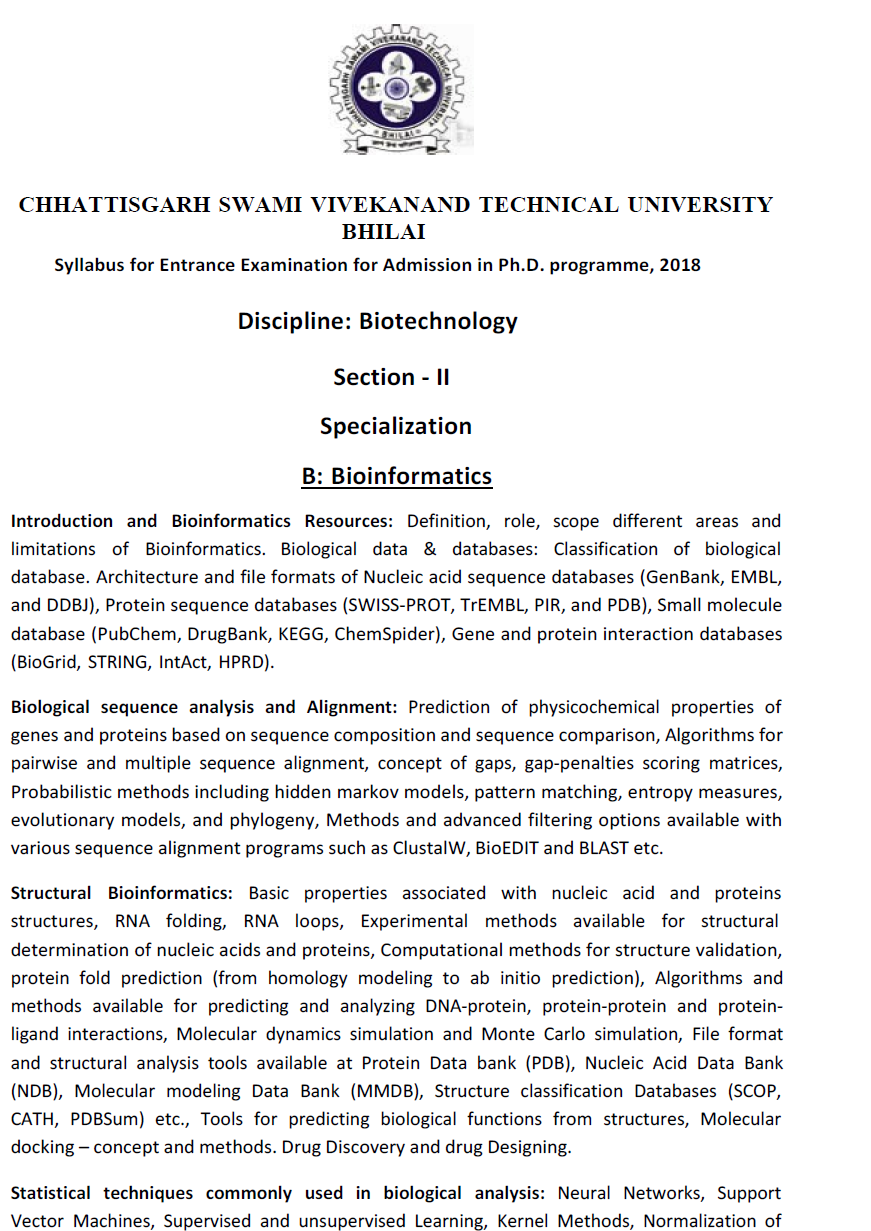 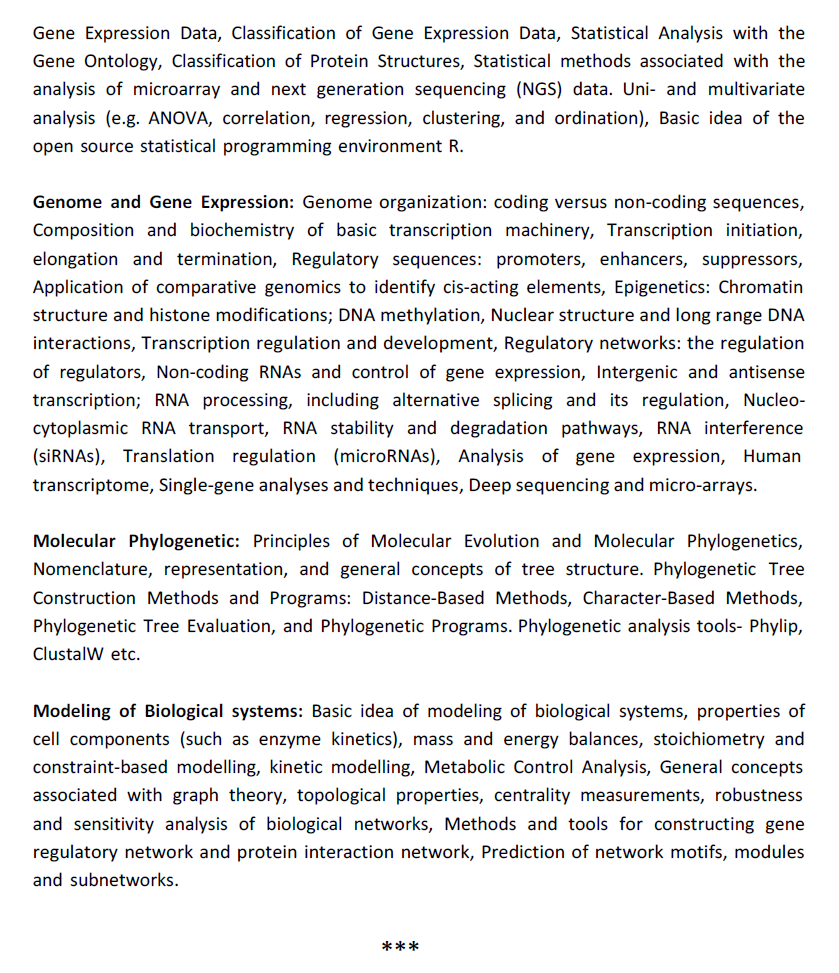 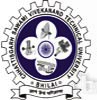 CHHATTISGARH SWAMI VIVEKANAND TECHNICAL UNIVERSITY, BHILAI
Syllabus for Entrance Examination in Ph.D. Programme 2018
Discipline: Civil Engg.
Section - II
Specialization 
A: Structural Engineering

Advanced Reinforced Concrete Structures
 
Concrete Technology: Concrete as structural material, strength of concrete and its significance, Strength porosity relationship, Factors effecting compressive strength, Behavior of concrete under stress states, Durability of concrete and its significance, Sulphate attack, Alkali aggregate reaction, Corrosion of embedded steel in concrete and concrete deterioration due to corrosion of steel and its preventive measures. 
Design of Slender Columns: Concentrically loaded slender columns, eccentrically loaded slender columns, Slender columns subjected to axial and transverse loads, Structural behaviour of columns in braced and unbraced frames, Codal procedure for design of slender columns. 
Flat Slabs: Elements of flat slabs, Codal procedure for design of flat slabs, Behaviour of flat slab in shear, One way and two way shear, Opening in flat slabs, Effect of pattern loading in flat slabs.
Design of Beam Column Joints: Types of joints, Joints in maltistoreyed buildings, Forces acting on joints, Design of joints.
Dynamic of Structures
Single Degree of Freedom Systems: Fundamental, Mass spring damper system, Analysis of free vibrations, Response to harmonic loading, periodic loading, Impulsive loading and general dynamic loading. Generalised SDOF, Vibration analysis by Rayleigh method. 
Multi Degree of Freedom Systems: Two degree of freedom system – undamped, free & forced. Multidegree of freedom system- undamped, Holter method, Stodola’method, Orthogonality condition, Damped system. Dynamic analysis and Response- Modal Analysis, Response spectrum analysis, Rayleigh’s-Rit z method. 
Structures with Distributed Mass and Load: Axial, shear and transverse vibration due to bending of beams, Uniform shear beam, Beam in bending, Numerical techniques for shear beam, Bending of beams, Forced vibration, Plates or slabs subjected to normal loads. 
Earthquake Motion and Response: Introduction, Strong motion earthquake, Numerical method for spectra, Elastic spectra, Ground velocity and displacement, Inelastic spectra, Equivalent linear system, Comparison of an elastic and inelastic system. 
A seismic Design of Structures: Design data and philosophy of design, Seismic co-efficient, permissible increase in stress and load factor for multistoreyed buildings, Base shear, Fundamental time period of buildings, Distribution of forces along the height, Dynamic analysis using IS: 13912, Earthquake resistant construction of buildings, Ductility provision in reinforced concrete construction of structures, Design of water towers, Stack like structures.
Advanced Steel Structures
Concept of Plastic Design: Introduction, Theory of plastic bending, Assumptions, Bending of rectangular section, Plastic hinge, Redistribution of moments, Computation of plastic moment, Shape factor, Overload factor, Method of plastic analysis : Statical Method, Mechanism method, Upper bound, Lower bound and uniqueness theorem, Partial, Complete and over complete failure of indeterminate structures. 
Plastic Analysis of Frames: Plastic analysis of portal frames subjected to transverse and lateral loads, Analysis of gable frames, Analysis of multibay multistoreyed frames, Moment balancing method. Deflections: Assumption, Calculation of deflection at ultimate loads, Deflection at working loads, Rotation capacity. Secondary Design Consideration: General, Influence of axial force on the plastic moment, Influence of shear force, Local buckling of flanges and webs, Lateral buckling.
Advanced Structural Analysis 

Stiffness Method: Basis of stiffness method, Influence coefficients, Kinematic indeterminacy, Degree of freedom, Action displacement relationship, Direct stiffness approach, Transformation of axes system, Representing the imposed loads as nodal loads, Elastic supports, Support displacements, Application to various type of structures e.g. Continuous beams, Trusses, Frames and grids, Temperature effects. 
Flexibility Method: Particular solution, Complimentary solution, Compatibility equations, Flexibility coefficients, Application of complimentary energy principles, Basis of the method, Numerical integration for flexibility coefficients, Application to various type of structures, Elastics supports, Supports displacement, Temperature shrinkage, Imperfect fit, Analysis of pin jointed trusses, Rigid frames. 
Finite Element Method: Introduction, Basic steps in finite element method, Coordinate systems, Rotation of axes, Shape functions, Elements stiffness matrix and load vector, Triangular element in plane stress and strain, Numerical integration, Isoperametric elements, Rectangular elements in plate flexure, Triangular element in plate flexure, Rectangular element in plane stress and bending combined, Computer programs for these elements.
B: Highways Engineering

Geometric Design 

Geometric design standards of Highways: Controls and Criteria for geometric design, basic requirements, Design vehicle, Design of capacity, level of service, design of camber, design methods used in field, design of cross-section elements, design and analysis of different sight distances IRC specifications for design.
Design of Horizontal Alignment: Design and analysis of super elevation, methods for eliminating camber and buildings super elevation in the field, design of extra widening, methods for providing extra widening in the field, design of transition, design of combined curve, IRC specifications for design.
Design of Vertical Alignment: Design of gradients, basic criteria and methods for designing summit and & valley vertical curves, IRC specification for design.
Geometric Design of Inter-sections: Design elements of intersections, elaborate design of rotary intersection, grade separated intersections, median separators.

Pavement Analysis & Design

Importance and functions of various components of pavement structures, concept of wheel loads and tandem axles, ESWL, vehicle damage factors. 
Design of Flexible pavements: CBR method of flexible pavement design. Old concepts to be recent concept by IRC-37-2001, Design by group index method, Design of low cost roads.
Design of rigid pavement: Factors affecting, Analysis of stresses, equivalent wheel load, Westergaard’s analysis, IRC design guidelines, design of joints, tie bars, dowel bars, CRCP, FRC and pre-stressed concrete pavements.
Highway Materials Design & Construction 

Bituminous materials and mixes: Terminology, classification, distillation, grades, asphalts and tars, testing methods and specifications, bitumen aggregate interactive mechanism, design of bituminous mixes.
Intermediate and high type bituminous pavements: Concept of macadam roads, Bituminous surface treatments, Road mix and bituminous plant mixes, bituminous bound macadam, asphalt and concrete, Bituminous concrete laying procedures, use of admixtures, construction methods and machinery.
Rigid pavements: Base course function, design of pavement grade mixes, Construction equipment, methods, quality control and procedures, pumping, joint fillers and sealants, mix selection, compaction methods and construction procedures for reinforced and pre-stressed pavements.

Advanced Traffic Engineering 

Introduction: Traffic characteristics, PIEV theory, Traffic flow Characteristics, capacity and level of service concept
Traffic studies: Traffic Volume, spot speed, speed & delay, axle load surveys, Origin & Destination study, sampling techniques, presentation of traffic data, analysis and applications 
Traffic facilities design: Design of parking facilities, Design of lighting and terminal facilities.
Traffic Operations and Control: Traffic regulation, Traffic control devices i.e. signs and markings, design of traffic signals. 
Traffic Safety: Effect of road conditions on traffic safety, Accident study, presentation and analysis of traffic data, improvement measures
Intelligent Transport System: Highway communication, automatic vehicle detection, electronic toll collection system, advanced driver information system, simulation of traffic systems.
C: Environmental Engineering

Environmental Chemistry 

Basic concepts of chemistry involved in water & wastewater analysis: Basic concepts of General chemistry, Physical chemistry, Equilibrium chemistry, Organic chemistry, Bio chemistry, Colloidal chemistry, Nuclear chemistry. Basic concepts of quantitative chemistry: Sampling Gravimetric analysis, Volumetric analysis, Colourimetry, Spectrophotometry. Industrial Methods of Analysis, Optical Methods; Electric Methods Chromatographic methods. 
Chemistry of Turbidity, colour, pH, Acidity, Alkalinity Hardness, Residual chlorine, Chlorides, Dissolved oxygen, BOD, COD, Nitrogen, Oil and Grease. 

Advanced Wastewater Treatment 

Quality characteristics of wastewaters. Physical, chemical & Biological water quality parameters. Water quality requirement; Stream Standards, Potable water standards and waster water Influent standards, Physico- chemical processes involved in Waste water treatment; 
Sedimentation, Coagulation & Flocculation, various types of setting, settling tank; principle and design, Grit chamber; principle, types and design aspects. Filtration: Theory, methods of filtration and their modified forms. 
Disinfections: Objective and different methods. Organic impurities of waste water, composition of waster water, biological treatment, aerobic and anaerobic processes. Microorganisms in biological treatment and their metabolic kinetics. Kinetics of plug flow and complete mix reactors. 
ASP and its modifications, aeration, objective and methods, design of aeration devices. 
Bio-filters: various types, Trickling filters and their design. Sludge handling and disposal; Sludge types and composition. Various methods of sludge treatment. Sludge digestion tanks. Disposal of sludge. Tertiary treatment of wastewater: objective and methods.
Air Pollution & Control 

Introduction, Atmospheric composition, Origin of air pollution, Global implications of air pollution, Classification of air pollutants, Particulars, Hydrocarbons and Gaseous air pollutants. Sources of air pollutants and their health effects. Meteorological aspects of air pollution, Influence of Meteorological aspects on Air Quality: Lapse rate and Dispersions, Wind and Dispersions, Moisture and dispersion, modeling. 
Air Pollution sampling: Ambient and stack sampling, Ambient Air Quality Monitoring, Engineered systems of air pollution Control: Atmospheric cleansing process, approaches to contaminant control. Control devices for particulate contaminant and gaseous contaminants. 

Environmental Pollution & Management 

Water Pollution: Components of water, hydrological cycle and water budget equation, Effects of Environmental Pollution on components of hydrological cycle. 

Classification of water pollutants and their sources, Types of water pollution, Sources of water pollution and effect of polluted waters on environment and health. Consequences of polluted water disposal on land, rivers and lakes. 

Self purification of river and impoundments. Do sag curve and self purification models. Eutrophication of lakes; Ground water pollution, Causes and consequences, Artificial recharging of ground waters. 

Noise Pollution: Noise & Noise pollution definitions Physical parameters of Noise pollution, Sources and health effects of Noise pollution. Strategies for noise pollution control; Control at sources and control at path. Case studies of Noise Pollution and its control.
E: Geotechnical Engineering

Origin and Classification of soils, and Phase Relationships, Clay minerology, Diffuse double layer, Compaction Effective Stress Principle, Permeability, Seepage pressure, Quick sand condition, Pheratic lines, Flow nets, Compressibility, Terzaghi’s Consolidation Theory, Shear Strength, Shear Strength Parameters – total stress and effective stress, Mohrs Circle, Failure Envelope, Stress path 

Site Exploration: Methods of soil exploration with relative merits and demerits, Depth and spacing of bore holes, Standard penetration tests, Plate load tests, Static cone penetration tests etc.
Bearing Capacity: Bearing capacity theories, corrections for size, shape, depth, eccentricity of loading, water table etc., Presumptive bearing capacities, Codal provisions 

Lateral earth Pressure: Rankine’s and Coloumb’s theories, Earth pressure computation in different soils and surcharge load, Rebhnann’s and Culmann’s construction. Design considerations of earth retaining structures. 

Foundations: Shallow Foundations, Pile Foundations (including under-reamed piles), Cassion and Well foundations; Design considerations, Codal provisions, Layered soils. Choice of shear strength parameters, Total and differential settlement. Stress distribution, Consolidation settlement in clays (with correction factors), Immediate settlement, Settlement in sands 

Slope Stability: Finite and infinite slopes, Critical failure surface, factor of safety, Causes of failure in earthen dams and remedial measures. 

Ground Improvement: Mechanical soil stabilization, Mixing additives, Compaction piles, compaction by dynamic loads, Pre-loading using sand drain, Reinforced soil 

Soil Dynamics: Engineering problems involving soil dynamics; Dynamic loading, Role of inertia; Theory of Vibrations, Types of machine foundations, Design criteria for machine foundations, Codal provisions.
F: Water Resources / Irrigation Engineering

Advanced Hydrology: Introduction Precipitation, Water Losses, Runoff, Estimation of average monthly and annual runoff, rainfall - runoff relationships.  Analysis of data , Supplementing missing data, consistency of record, hyetograph, mass curve analysis, depth areas duration analysis. Rainfall frequency analysis, estimation of evaporation and evapotranspiration, Synthetic unit hydrograph, S- curve, Unit hydrograph of varied durations, Instantaneous unit hydrograph, conceptual models, Design Flood, Flood Forecasting Hydrologic Models. 

Fluid Mechanics: Equations of motion in general orthogoral coordinate system, Kinematics of Flow, Hydrodynamics, Boundary Layer Theory, Laminar boundary layer, turbulent boundary layer; stability analysis of the boundary layer, Laminar Flow, Turbulent Flow, Dimensional analysis, similitude and model testing.

Open Channel Flow: Fluid Flow Concepts, Classification of channels basic equation; Uniform flow in rigid boundary channels, Shear stress and its distribution, conveyance of a channel, relation with depth; Gradually varied flow-types and governing equation, non-Prismatic channels; Hydraulic Jumps, Forced hydraulic Jump, Jump in rectangular and nonrectangular channels; Channel Controls, Transitions, Unsteady flow, Waves, Celerity of a wave, Surge, Method of characteristics, Flood Routing, 

Water Resources & Planning: Project Planning, Resources Planning, System Engg. Earth and Concrete dam, Types of dams:- Rigid dams, Gravity dams, Arch and buttress dams, Basic principles of design and details of construction,  Project Economic. Operation of reservoirs. Water management Policy during droughts

Irrigation & Drainage design: Soil & Soil Fertility, Water Requirement of crops, Irrigation methods, Management of Irrigation systems, Irrigation works, Water Logging, Drainage, Design of Drainage system. Salinity of soil. Salinity control. Quality of irrigation water

Ground Water Engineering: Ground water in Hydrologic cycle, Ground Water-Inventory, Flow into Well, Construction of Wells, Shallow Well, Replenishment of Ground Water, Investigation of Ground Water, Ground Water Management, Techniques of artificial recharge, Sea water intrusion into coastal aquifers, multiple well systems ground water development and management.

Water Power Engineering: Development of water power, Estimation of Hydropower potential, Comparison of Hydro, thermal and nuclear power, Flow duration curve, firm power, secondary power, Load and Load duration curves, Load factor, Classification of hydropower plants, Penstocks:- Alignment, types of penstocks, economic diameter of penstocks.
***
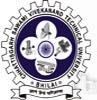 CHHATTISGARH SWAMI VIVEKANAND TECHNICAL UNIVERSITY, BHILAI
Syllabus for Entrance Examination in Ph.D. Programme 2018
Discipline: Computer Science & Engg.
Section - II
Specialization to CSE
Artificial Intelligence & Soft Computing: Natural language processing, Machine Learning and Neural Networks, Fuzzy Systems, Pattern Recognition and Text Processing, Intelligent systems and their applications, Intelligent interfaces. Swarm Intelligence, Genetic Algorithm. Robotics and Kinematics.
System Programming and Principles of Programming languages : Functional and logic  programming languages, Theory of programming languages , Programming Environments,  Translators for Declarative and Functional Languages, Analysis and implementation of  functional and logic programming languages, Automatic Generation of Compilers, Compilers for Non conventional Architectures, Code Optimization, Theory of code optimization; Optimizing and parallelizing compilers , Complexity Theory, Logic in Computer Science, Algorithmic information theory, Computational number theory, Applications of grid Computing
Computer Graphics: Computer Vision and Image Understanding, Computer aided graphics design, High Performance computing, Visualization; Rendering, Image and video retrieval; motion capture; point based methods, Virtual Reality.
Operating Systems: Processes, Intercrosses communication, Memory management, Concurrent processing, synchronization, Scheduling, File systems, Protection and Security, Distributed Operating System. Real time operating System, Network Operating System.
Simulation & Modeling: Statistical independence, Bernoulli Process, Renewal Process, Random Incidence, Markov Modulated Bernoulli Process, Irreducible Finite Chains with A periodic  States, Discrete-Time Birth-Death Processes, Markov property, Finite Markov Chains, ontinuous time Markov chain, Hidden Markov Model. Characteristics of queuing system, Poisson’s  formula, breadth-death system, equilibrium of queuing system, analysis of M/M/1 queues, FSM, Petri-net Model.
Web Engineering: Web Engineering Models, Web Servers , Architecture of browser and search engines, Web Security issues , security audit of websites , web effort estimation , productivity ,Measurement , Quality usability and reliability ,Semantic web, Ontology .XML , HTML , DHTML, SGML .
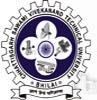 CHHATTISGARH SWAMI VIVEKANAND TECHNICAL UNIVERSITY, BHILAI
Syllabus for Entrance Examination in Ph.D. Programme 2018
Discipline: Information Technology
Section - II
Specialization to IT
Web technology & E Commerce: Electronic Commerce and physical Commerce, Different type of e-commerce, e-commerce scenarios, advantages of e-commerce. Business models: Feature of B2B e-commerce, Business models, Integration. E-Services: category of e-services, Web- enabled services, Matchmaking services, information-selling on the web. Internet payment system , SET Protocol for credit card payment , E- Governance ,WAP Architecture.
Information Theory Coding: Information Measures, Review probability theory, Random variables, Processes, Mutual Information, Entropy, Uncertainty, Shannon's theorem, redundancy, Huffman Coding, Discrete random Variable. Gaussian random variables, Bounds ,Linear block codes , cyclic codes ,BCH codes , Reed-Solomon codes, space time codes, concatenated codes, turbo coding and LDPC codes.
Mobile & Pervasive Computing: Mobile computing , Adaptability , Mobility Management ,Context –Aware Computing and its applications , Introduction to Ad Hoc and Sensor Networks , Approaches to Security
Data Mining: Data integration models and algorithms, Graphical models, Information extraction and retrieval, Forecasting and smart e-business, Sensor and Bioinformatics data mining, Text and Web data mining.
Multimedia and Animation : High Performance computing; Visualization; Rendering; Animation; Image and video retrieval; motion capture; point based methods.
Middleware Technologies: Exposure to Markup languages, HTML,DHTML, VRML, SGML, XML etc. CGI, Applets & Servlets , Distributed objects, object request brokers, component technology ,CORBA .
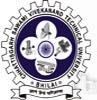 CHHATTISGARH SWAMI VIVEKANAND TECHNICAL UNIVERSITY, BHILAI
Syllabus for Entrance Examination in Ph.D. Programme 2018
Discipline: Master of Computer Application
Section - II
Specialization to Computer Application
Discrete Mathematics : Set, Posets, Relations, Recurrence relations, Functions, Combinatories, Lattices, Boolean Algebra
Numerical Methods: Numerical solution of linear and non-linear equations, Interpolation, Numerical Differentiation & Integration, Numerical solution of ordinary and partial differential
Equations.
Statistical Methods : Theory of Probability, Binomial, Poisson & Normal Distributions, Correlation and Regression, Tests of Hypothesis.
Optimization: Linear programming and its solution, Project Management: CPM & PERT, Queuing models, Inventory models, Assignments & Transportation Problems, Dynamic Programming.
Web technology & E Commerce:  Electronic Commerce and physical Commerce, Different type of e-commerce, e-commerce scenarios, advantages of e-commerce. Business models: Feature of B2B e-commerce, Business models, Integration. EServices: category of e-services, Web- enabled services, Matchmaking services, information-selling on the web. Internet payment system, SET Protocol for credit card payment, E-Governance, WAP Architecture.
Data Mining: Data integration models and algorithms, Graphical models, Information extraction and retrieval, Forecasting and smart e-business, , Text and Web data mining. 
Middleware Technologies: Exposure to Markup languages, HTML,DHTML, VRML, SGML, XML etc. CGI, Applets & Servlets ,Distributed objects, object request brokers, component technology ,CORBA .

***
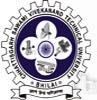 CHHATTISGARH SWAMI VIVEKANAND TECHNICAL UNIVERSITY, BHILAI
Syllabus for Entrance Examination in Ph.D. Programme 2018
Discipline: Electrical Engineering, Electrical and Electronics Engineering
Section - II
Specialization 
Power Systems: 
 Modern power system operation and control, static and dynamic modeling, Load flow studies, transient stability and small signal stability of large power systems, Voltage stability: P-V and Q-V curves, static analysis, sensitivity and continuation power flow method. Introduction to optimization techniques, economic load dispatch of thermal and hydro-thermal plants, loss formula, real and reactive power optimization, optimal power flow, unit commitment, power system security constrained optimization, load-frequency control, energy control centers and power system state estimation. 
Bus impedance and admittance matrices; load flow; voltage control; power factor correction; economic operation; symmetrical components; fault analysis; principles of over-current, differential and distance protection; solid state relays and digital protection; circuit breakers; system stability concepts, swing curves and equal area criterion; HVDC transmission. 
Electrical Machines:
Single phase transformer ‐ equivalent circuit, phasor diagram, tests, regulation and efficiency; three phase transformers- connections, parallel operation; auto‐transformer; energy conversion principles.
 DC machines ‐ types, windings, generator characteristics, armature reaction and commutation, starting and speed control of motors; 
Three phase induction motors ‐ principles, types, performance characteristics, starting and speed control; single phase induction motors.
Synchronous machines ‐ performance, regulation and parallel operation of generators, motor starting, characteristics and applications
Servo and Stepper motors. 
Control Systems & Instrumentation: 
Transient and steady state analysis of LTI control systems and frequency response. Tools and techniques for LTI control system analysis and design: Routh Hurwitz criterion, Root loci, Bode plots. Elements of Proportional Integral Derivative (PID) control. State variable
representation and solution of state equation of LTI control systems. Controllability and observability. Pole placement by state feedback.
    Static and dynamic characteristics of measurement systems, first order and second order systems, error analysis; electromechanical indicating instruments: AC/DC current and voltage meters, loading effect, extension of instrument ranges, measurement of power and energy; instrument transformers.  AC & DC bridges; resistive, capacitive, inductive transducers, and their signal conditioning; digital voltmeter and multimeter, oscilloscope, frequency counter; analog-to-digital and digital-to-analog converters.
Power Electronics & Electric Drive: 
Operating characteristics of power semi-conductor devices, principle of operation of single and three phase ac-dc line commutated converters, introduction to unity power factor converters. Principle of operation dc-dc (buck, boost, buck-boost, fly-back and forward) converters. Principle of operation single phase and three phase dc-ac converters, PWM techniques, basis concepts of adjustable speed dc and ac drives.
Soft Computing: 
Artificial Neural Networks (ANN):  Artificial Neural Networks, Building Blocks of ANN. ANN Terminologies: Architecture, Setting of Weights, Activation Functions, Mcculloch- Pitts Neuron Model, Hebbian Learning Rule, Perception Learning Rule, Delta Learning Rule. 
Fuzzy Systems: Fuzzy System: Fuzzy Sets, Properties and Operations - Fuzzy Relations, Cardinality, Operations and Properties of Fuzzy Relations, Fuzzy Composition; Fuzzy Variables, Types of Membership Functions. 
Genetic Algorithm (GA): Biological Terminology, Elements of GA: Encoding, Types of Selection, Types of Crossover, Mutation, Reinsertion, Theoretical Foundation: Schema, Fundamental Theorems of GA.
****
Advanced Signal Processing and Applications: 
    Discrete time signals and systems, Convolution and frequency response. Discrete time Fourier and z-transforms. Properties, analysis of discrete time systems. The DFT, definition and properties, circular convolution calculation, FFT transform. Relationship between continuous and discrete time systems: sampling time and frequency normalization, discrete time processing of continuous time signals. Difference equation for digital filters definition and properties. FIR filters, IIR filters, Digital filter design techniques: impulse invariance, Bilinear transformation, finite difference, window design methods, introduction to multirate DSP, decimation and interpolation, polyphase decomposition. Adaptive signal processing: time adaptive systems, LMS algorithm. Recursive least squares (RLS) algorithms, least square lattice (LSL) algorithm.
***Last Specialization area is only for Electrical and Electronics Engineering
***
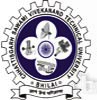 CHHATTISGARH SWAMI VIVEKANAND TECHNICAL UNIVERSITY, BHILAI
Syllabus for Entrance Examination in Ph.D. Programme 2018
Discipline: Electronics and Instrumentation Engineering
Section - II
Specialization 
Process Instrumentation and Process Control:
 Process characteristics:  Incentives for process control, Process Variables types and selection criteria, Process degree of freedom, The period of Oscillation and Damping, Characteristics of physical System: Resistance, Capacitive and Combination of both. Elements of Process Dynamics, Types of processes- Dead time, self-Regulating /non self regulating, Linear/non linear, and Selection of control action. Study of Liquid Processes, Gas Processes, Flow Processes, Thermal Processes. 
 Analysis of Control Loop: Steady state gain, Process gain, Valve gain, Process time constant, Variable time Constant, Transmitter gain. Analysis of Flow Control, Pressure Control, Liquid level Control, Temperature control, SLPC-features, faceplate, functions, MLPC- features, faceplate, functions, SLPC and MLPC comparison.  
Review of Systems: Review of first and higher order systems, closed and open loop response. Response to step, impulse and sinusoidal disturbances. Transient response. Block diagrams. Stability Analysis: Frequency response, design of control system, controller tuning and process identification. Bode and Nyquist stability criterion. Special Control Techniques: Advanced control techniques, cascade, ratio, feed forward, adaptive control, Smith predictor, internal model control. Multivariable Control Analysis: Introduction to state-space methods, Control degrees of freedom analysis and analysis, Interaction, Bristol arrays, Niederlinski index - design of controllers, Tuning of multivariable controllers.
 Industrial Instrumentation and Automation:
Introduction to Industrial Automation, Role of automation in industries, Introduction to the types of manufacturing industries, Introduction to type of automation system, Benefits of automation. Introduction to Automation pyramid, Introduction to automation tools like PAC, PLC, SCADA, DCS, Hybrid DCS with reference to automation pyramid, Comparison of PLC, PAC, and SCADA on the basis of Performance criteria Control system audit, Performance criteria, Development of User Requirement Specifications (URS) for automation. Functional Design Specifications (FDS) for automation tools.
Process Modeling and Simulation:
Mathematical models for chemical engineering systems: Introduction, Use of mathematical models, Scope of coverage, Principles of formation, Fundamental laws, Continuity equation, Energy equation, Equations of motions, Transport equations, Equations of state, Equilibrium, Chemical kinetics. Examples of mathematical models of chemical engineering systems: Introduction, Series of isothermal, constant hold up CSTRs, CSTRs with variable hold-ups, Two heated tanks, Gas phase pressurized CSTR, Non-isothermal CSTR, Single component vaporizer, Multi-component flash drum, Batch reactor, Reactor with mass transfer, Ideal binary distillation: Batch distillation with holdup, pH systems. General Concepts of Simulation for Process Design: Introduction, Process simulation models, Methods for solving non-linear equations, Recycle partitioning and tearing, Simulation examples. Computer simulation: Simulation examples, Gravity flow tank, Three CSTRs in series, Non-isothermal CSTR, Binary distillation column, Multi-component distillation column, Batch reactor. 
Biomedical Signal Processing:
    Acquisition, Generation of Bio-signals, Origin of bio-signals, Types of bio-signals, Study of diagnostically significant bio-signal parameters Electrodes for bio-physiological sensing and conditioning, Electrode-electrolyte interface, polarization, The electrode skin interface and motion artifact, biomaterial used for electrode, Types of electrodes (body surface, internal array of electrodes, microelectrodes), Practical aspects of using electrodes Acquisition of bio-signals (signal conditioning) and Signal conversion (ADC’s DAC’s) Processing, Digital filtering, Biomedical signal processing by Fourier analysis, Biomedical signal processing by wavelet (time-frequency) analysis Analysis (Computation of signal parameters that are diagnostically significant), Classification of signals and noise, stationary random signals and non-stationary signals, Principle component analysis, Correlation and regression, Analysis of chaotic signals Application areas of Bio –Signals analysis EEG- frequency component analysis, ECG- QRS detection, R amplitude, interval detection, Phonocardiogram- heart valve disorders etc, EMG analysis.
Sampling theorem, z-transforms, linear shift invariant systems, Correlation and convolution, Signal flow graphs for digital networks, Canonical forms -Design of digital filters -IIR and FIR filters. Image Processing: Acquisition, Image representation, Sampling and Quantization, Histograms, Image Quality, Noise in Images, Image enhancement: Histogram equalization and Contrast Enhancement.
Transducer Design and Optical Instrumentation: 
Review of transducers for various parameters like temperature, pressure, flow, level, humidity, acceleration, vibration, density etc. Design considerations and selection criterion as per standards, Sensor fabrication techniques, process details, and latest trends in sensor fabrication, fiber optics sensors, electromechanical sensors, Solid state chemical sensors, Bio-sensors, Piezo-resistive sensors, characterization of sensors, effect of sensors on process identification, signal conditioning techniques. 
  Optical fiber waveguide - total internal reflection, and electromagnetic mode theory of optical propagation, cylindrical fiber, manufacturing of optical fiber. Transmission characteristics of optical fiber -Attenuation, material absorption losses, scattering losses, nonlinear and linear scattering, dispersion, intermodal dispersion, dispersion modified single mode fiber, dispersion flattened fibers, polarization, nonlinear phenomena. Optical sources and detectors - Optical fiber sensors -Introduction to fiber optics sensors, sensors based on intensity modulation, application of optical fiber for displacement, strain, stress and pressure measurement. Active multimode FO sensors, micro-bend optical fiber sensors, current sensors, phase modulated, polarization modulated optical fiber sensors, fiber optic gyroscope. LASER applications - Introduction, application of LASER in biomedical instrumentation, LASER interferometry, performance parameters, LASER telemeters, measurement of distance, LIDAR, holography: basic principle of holography, measurement of strain, stress, bending moments and vibrations using hologram. 
Soft Computing: 
Artificial Neural Networks: Building Blocks of ANN. ANN Terminologies: Architecture, Setting of Weights, Activation Functions, Mcculloch- Pitts Neuron Model, Hebbian Learning Rule, Perception Learning Rule, Delta Learning Rule. Fuzzy System: Fuzzy Sets, Properties and Operations - Fuzzy Relations, Cardinality, Operations and Properties of Fuzzy Relations, Fuzzy Composition; Fuzzy Variables, Types of Membership Functions. Genetic Algorithms: (GA): Biological Terminology, Elements of GA: Encoding, Types of Selection, Types of Crossover, Mutation, Reinsertion, Theoretical Foundation: Schema, Fundamental Theorems of GA.
  
***
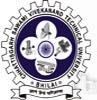 CHHATTISGARH SWAMI VIVEKANAND TECHNICAL UNIVERSITY, BHILAI
Syllabus for Entrance Examination in Ph.D. Programme 2018
Discipline: Electronics and Telecommunication Engineering
Section - II
Specialization 
Analog and Integrated Electronics:
    Carrier transport in silicon: diffusion current, drift current, mobility, and resistivity. Generation and recombination of carriers. p-n junction diode, Zener diode, tunnel diode, BJT, JFET, MOS capacitor, MOSFET, LED and photo diode, Basics of LASERs. Device technology: integrated circuits fabrication process, oxidation, diffusion, ion implantation, photolithography, n-tub, p-tub and twin-tub CMOS process.
   Small Signal Equivalent circuits of diodes, BJTs, MOSFETs and CMOS. Simple diode circuits, clipping, clamping, rectifiers. Biasing and bias stability of transistor and FET. Amplifiers: Low and High frequency single-and multi-stage amplifiers, differential and operational, feedback amplifiers, Sinusoidal oscillators; criterion for oscillation and power amplifiers. Frequency response of amplifiers. Simple Operational Amplifier (Op-amp) circuits, Function generators and wave shaping circuits, 555 Timers. 
Communication System: 
    Random signals and noise: probability, random variables, probability density function, autocorrelation, power spectral density. Analog communication systems: amplitude and angle modulation and demodulation systems, spectral analysis, realizations of analog communication systems; signal-to-noise ratio (SNR) calculations for amplitude modulation (AM) and frequency modulation (FM) for low noise conditions. Basics of information theory and channel capacity theorem. Digital communication systems: pulse code modulation (PCM), differential pulse code modulation (DPCM), digital modulation schemes: amplitude, phase and frequency shift keying schemes (ASK, PSK, FSK), matched filter receivers, bandwidth consideration and probability of error calculations for these schemes. Fundamentals of TDMA, FDMA and CDMA and GSM.
     Microwave Tubes and Amplifiers, Principle of working of Radar and Satellite Communication, Basics of Optical Communications, Computer networking, Network management and Mobile communication.
Digital Circuits, Embedded System and VLSI Design: 
   Boolean algebra, minimization of Boolean functions; logic gates; digital IC families (DTL, TTL, ECL, MOS, CMOS). Combinatorial circuits: arithmetic circuits, code converters, multiplexers, decoders, PROMs and PLAs. Sequential circuits: latches and flip-flops, counters and shift-registers. Sample and hold circuits, ADCs, DACs. Semiconductor memories. Microprocessor (8085, 8086 & 80386) Microcontroller 8051: architecture, programming, memory and I/O interfacing. Real time systems, ARM Processor and controller, Real Time & Database Applications, Microcomputer Embedded System Design, Software Development and  Tools for Embedded system, PIC  Microcontroller and Interfacing. 
   Solid State Devices; MOS Circuit design and  Layout & Simulation, CMOS Digital Circuit Design, Design of Semiconductor Memories, Mixed Signal and RF Circuit Design, ASIC. Basic MOS Physics and Equivalent Circuits and their Models, VLSI Design Methodologies, Low Power VLSI Design, MEMS and IC Integration , VLSI Design Rules, Floor Planning, MOS Transistor Principles and CMOS Inverter, Combinational Logic Circuits, Arithmetic Building Blocks and Memory Architectures, Interconnect and Clocking Strategies, MOSFET Devices, Nano-Scaled Classical MOSFETs, Non-Classical MOSFETs, Compact Models For Circuit Simulators ,Hardware Descriptive Language .
Signal and Image Processing: 
     Definitions and properties of Laplace transform, continuous-time and discrete-time Fourier series, continuous-time and discrete-time Fourier Transform, DFT and FFT, z-transform. Sampling theorem. Linear Time-Invariant (LTI) Systems: definitions and properties; causality, stability, impulse response, convolution, poles and zeros, parallel and cascade structure, frequency response, group delay, phase delay. Signal transmission through LTI systems. Analog filter design – IIR filter Design & FIR Filter Design. Multi-rate Signal Processing and its Applications
    Digital Image Fundamentals, Image Transforms, Image Enhancement- Spatial and Frequency Domain, Image Restoration, Image Segmentation,   Image Compression, Computer Vision.
Wave Propagation and Transmission Lines:  
  Electrostatics; Maxwell’s equations: differential and integral forms, boundary conditions, wave equation, Pointing vector; Plane waves and properties: reflection and refraction, polarization, phase and group velocity, propagation through various media, skin depth; Transmission lines: equations, characteristic impedance, impedance matching, impedance transformation, S-parameters, Smith chart; Waveguides: modes, boundary conditions, cut-off frequencies, dispersion relations. Antenna: types and radiation effects.
Soft Computing: 
Artificial Neural Networks (ANN):  Artificial Neural Networks, Building Blocks of ANN. ANN Terminologies: Architecture, Setting of Weights, Activation Functions, Mcculloch- Pitts Neuron Model, Hebbian Learning Rule, Perception Learning Rule, Delta Learning Rule. Fuzzy Systems: Fuzzy System: Fuzzy Sets, Properties and Operations - Fuzzy Relations, Cardinality, Operations and Properties of Fuzzy Relations, Fuzzy Composition; Fuzzy Variables, Types of Membership Functions. Genetic Algorithm (GA): Biological Terminology, Elements of GA: Encoding, Types of Selection, Types of Crossover, Mutation, Reinsertion, Theoretical Foundation: Schema, Fundamental Theorems of GA.
***
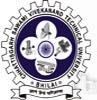 CHHATTISGARH SWAMI VIVEKANAND TECHNICAL UNIVERSITY, BHILAI
Syllabus for Entrance Examination in Ph.D. Programme 2018
Discipline: Mechanical Engineering
Section - II
Specialization 
A: DESIGN STREAM
ADVANCED MECHANICS OF SOLIDS-Introduction to Three Dimensional Theory of Elasticity Plane stress and Plane strain problems, Differential Equations of equilibrium, strain-displacement relations in Cartesian and polar co-ordinates, Boundary conditions, Shear center, Torsion.
ADVANCED THEORY OF MECHANISMS- Kinematics: Review of determination of velocity and acceleration of points and links in mechanisms- Analytical and graphical methods, Synthesis of Mechanisms, Analysis of Cams: Basic curves, pressure, angle-Cam size determination-Cam profile determination-Analytical and graphical. Static and Dynamic Force Analysis: Forces, Couples. Conditions of equilibrium- Free body diagram. Analysis of 4-bar linkage, slider crank mechanisms, 
VIBRATION: Introduction, Fundamentals of system modeling, Free Vibration, Forced Vibration, Transient Vibration, Two Degree of Freedom Systems, Multi Degree of Freedom System. Dynamic balancing and alignment of machinery: Dynamic Balancing of Rotors, Field Balancing in one Plane, two Planes, and in several Planes.
TRIBOLOGY- Friction: Types of friction - dry-boundary and fluid-laws of friction and friction theories Variables in friction, theories of wear - stages of wear, Lubrication: Role of
lubrication Lubricants, Hydrodynamic bearings, Hydrostatic bearings, rolling element bearings.
DESIGN ENGINEERING- Design Fundamentals, , Design considerations – material selection, functional design, cost analysis. Fatigue considerations in design - fatigue in materials – fracture mechanics approach to fatigue – theories of fracture, Introduction to reliability in design – reliability function, failure data analysis, failure distribution functions, MTTF/MTBF, hazard rate and models, methods of improving reliability, reliability testing.
OPTIMIZATION TECHNIQUES: Introduction to Optimization, Formulation and Solution methodologies, Single variable optimization, Multivariable optimization with no constraints, with equality constraints and with inequality constraints. Kuhn-Tucker conditions, Lagrange multiplier method. Introduction to integer programming – Gomory’s cutting plane method, branch and bound method.
FINITE ELEMENT METHOD- Basic concepts of FEM – a general procedure for finite element analysis, Truss structures: The direct stiffness method, Flexure - elements – elementary beam theory, flexure element, flexure element stiffness matrix and element load vector, Interpolation function for general element formation, one dimensional elements, triangular elements, rectangular elements, three dimensional elements.

                  	B: THERMAL STREAM

ADVANCED THERMODYNAMICS: Reversible work - availability - irreversibility and second – law efficiency for a closed system and steady – state control volume. Availability analysis of simple cycles. Thermodynamic potentials. Different equations of state – fugacity – compressibility - principle of corresponding States - fugacity coefficient, Thermochemistry - First law analysis of reacting systems - Adiabatic flame temperature – entropy change of reacting systems.
ADVANCED ENGINEERING FLUID MECHANICS: Three dimensional continuity equation - differential and integral forms – equations of motion momentum and energy and their engineering applications.Rotational and irrorational flows, Laminar and turbulent Flow, Boundary Layer.
ADVANCED HEAT TRANSFER : One dimensional energy equations and boundary condition - three-dimensional heat conduction equations . radiation in gases and vapour, Momentum and energy equations - turbulent boundary layer heat transfer, heat exchanger , NTU approach
REFRIGERATION & AIR CONDITIONING SYSTEM DESIGN:  
 Estimation of Solar Radiation : Introduction to cooling and heating load calculations, Solar radiation, Solar geometry ,Selection of Air Conditioning Systems: Introduction to thermal distribution systems and their functions, Selection criteria for air conditioning systems, Classification of air conditioning systems.
Design of Air Conditioning ducts.
COMPUTATIONAL FLUID DYNAMICS HEAT TRANSFER: Conservation equation mass momentum and energy equations convective forms of the equations and general description. Numerical grid generation basic ideas transformation and mapping. Solution of finite difference equations iterative methods matrix inversion methods ADI method operator splitting fast Fourier transform applications.
					 		
C: PRODUCTION STREAM

THEORY OF METAL CUTTING:  Mechanics of Metal Cutting, Tool Life and Tool Wear, Single Point Cutting Tool, Multipoint Cutting Tool, Grinding, Cutting Temperature, Cutting tool materials Cutting fluids.
ADVANCED MANUFACTURING PROCESSES: Non-Traditional Machining.
ADVANCED METAL FORMING: Fundamentals of Metal Forming, Rolling of metals, theories of cold and hot rolling, defects in rolling, Forging, forging defects, Extrusion Analysis of Extrusion process, defects in extrusion, Drawing, Sheet Metal forming.
ADVANCED CASTING AND WELDING TECHNOLOGIES: Laser Beam Welding, Friction Stir Welding, Electron Beam Welding, Ultrasonic Welding, Investment casting, shell moulding, squeeze casting, vacuum casting, counter-gravity flow-pressure casting, directional and monocrystal solidification, squeeze casting, semisolid metal casting, rheocasting.
ADVANCED CAD: Introduction To Cad,Geometric, Modelling:Synthetic Curves, Surface Modeling, Synthetic Surface, Advanced Surfaces, Transformations, 3-D Modelling, Design Applications.
COMPUTER AIDED MANUFACTURING: Compute-Aided Programming, Automatic Tool Path generation, Tooling for CNC Machines- Interchangeable tooling system, Adaptive control of machining processes like turning, grinding.

QUALITY ENGINEERING IN MANUFACTURING: Quality Value and Engineering, Tolerance Design and Tolerancing, Analysis of Variance (ANOVA), Orthogonal Arrays, ISO-9000 Quality System.

OPERATION RESEARCH: Linear programming, simplex method, transportation and assignment models PERT and CPM.
FINITE ELEMENT TECHNIQUES: Introduction to Finite Element Method ,Stress and Equilibrium. Boundary conditions. Strain-Displacement relations. Stress-strain relations.

***
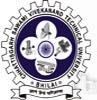 CHHATTISGARH SWAMI VIVEKANAND TECHNICAL UNIVERSITY, BHILAI
Syllabus for Entrance Examination in Ph.D. Programme 2018
Discipline:  Management
Section - II
Specialization 
A: Behavioural Science
Understanding Organizational Behaviour - Fundamental Concepts, Organizational processes, Organizational structure, Organizational Change and Innovation processes. Effectiveness in organizations - Models of Organizational Behaviour, Systems theory and time dimension of effectiveness, Developing competencies, Limitations of Organizational Behaviour, Continuing challenges.
Individual differences and work behaviour - Why individual differences are important, The basis for understanding Work Behaviour, Individual differences influencing Work Behaviour. Personality - Sources of personality differences, Personality structure, Personality and Behaviour, Measuring Personality Attitudes - The nature of Employee Attitudes, Effects of Employee Attitudes, Studying Job satisfaction, Changing Employee Attitudes. Perceptions, Attributions and Emotions - The perceptual process ,Perceptual grouping, Impression management, Emotions, Emotional Intelligence
Job Design, Work and Motivation - Job design and quality of work life, A conceptual model of job design, Job performance outcomes. Evaluation, Feedback and Rewards - Evaluation of Performance, Performance Evaluation feedback, Reinforcement theory A model of Individual rewards, Rewards Affect Organizational concerns, Innovative reward system. Managing misbehaviour - The emergence in Management of the study of misbehaviour, Selected misbehaviours. Stress and Counselling - What is stress?, Stress model, Work stressors, Stress outcomes, Stress moderators, Stress prevention and management, Employee counselling, Types of counselling
Informal and Formal Groups - Group Dynamics, The nature of informal, Organizations, Formal groups. Teams and Team Building - Organizational context for teams, Teamwork, Team building. Managing Conflict and Negotiation - Conflict in Organizations, A contemporary perspective on intergroup conflict, What causes
ntergroup conflict, Power and Politics - The concept of power, Sources of power, Interdepartmental power, Illusion of power, Political strategies and tactics, Ethics, power and politics, Using power to manage effectively. Empowerment and Participation - The nature of empowerment and participation, 
Communication - Communicating within organizations, Information richness, Decision Making - Types of decisions, A Rational Decision-making Process, Behavioural influences on decision making, Group decision making, Creativity on group decision making. Leadership - What is leadership, Trait approaches, Behavioural approaches, Situational approaches, Other perspectives, concepts and issues of leadership.
Organizational Structure and Design - Designing an organizational structure, Division of labour, Delegation of authority, Departmental biases, Span of control.Managing Change and Innovation - Change at work, Resistance to change, Alternative change management approaches, Learning principles in change management, Organizational behaviour across cultures - Conditions affecting multinational operations, Managing International Workforce.
B: Entrepreneurship
The Entrepreneurial Development Perspective: Concept of Entrepreneurship and Development, Conceptual models of entrepreneurship.Role of Entrepreneur in Indian economy and developing economies.Tiny & SME & Its Contribution in the National Economy; Corporate Entrepreneurship
Entrepreneurial team – matching human resources needs and skills. Identifying business opportunities and planning for business service & production. Business promotion – process – stages – facilities and incentives. Creating Entrepreneurial Venture, Business Planning Process, Environmental Analysis – Search and Scanning; Identifying; Stages in starting the new venture. Project Management a) Meaning, Objectives and How to choose a project b) Technical, Financial, Marketing, Personnel Feasibility c) Estimating and Financing Funds requirement. Schemes offered by various commercial banks and financial institutions. 
Role of Central Govt. and State Govt. in Promoting Entrepreneurship; Introduction to various incentives, subsidies and grants, Promotion of Export oriented units; Fiscal and Tax concessions Role of Govt. 
Problems of Entrepreneurs- Marketing, Finance, Human Resource, Production, Research and External Problems, beginning and growth as a entrepreneur.
C: FINANCE MANAGEMENT
Management Accounting: Nature and scope of costing; Cost concepts and Classifications; Usefulness of Costing to Managers, Marginal costing: Break—even
analysis, decision involving alternative choices. Budgeting: Types of budgets and their preparation, Performance budgeting and Zero-base budgeting. Ratio analysis: Liquidity, profitability and solvency. 
Financial management:  Objectives of financial management; Time value of money, sources of finance, Investment decisions: Importance, Difficulties determining cash flows, methods of capital budgeting Risk analysis : Cost of capital; Concept and importance, Computations of cost of various sources of finance; Weighted Average Cost of Capital; Capital Structure decisions; Theories of capital structure, Factors determining capital structure.
Stock Market: Introduction to Indian Stock Market, scope and features of an investment program, investment risk, interest risk, market risk, inflation risk, default risk, systematic and unsystematic risk, problems related to risk and return. Corporate Risk Management: Introduction and overview. 
Corporate Finance: Basic Concepts; Valuation Methods; Value Creation and New Valuation Tools; Alternative Valuation Approaches to Specific Cases. Optimum capital structure; Management of working capital - Cash, Receivables and Inventory Management, Internal Financing and Dividend Policy; Financial Modeling.
Taxation: introduction, basic concepts and theories, direct taxation and Indirect taxation, tax management.
Banking and Insurance: concepts of banking institutions and insurance policies and products in the market. Overview of Indian financial systems and insurance markets, basic issues in banking, regulations in banking and insurance.
Foreign exchange market: introduction and overview of Structure, types of transactions, International monetary system: Introduction, exchange rate regimes, 
Derivatives its introduction & meaning, Characteristics, Types, Derivative Market in India, Functions of Derivative Market, Significance of Derivatives, Traders in Derivatives Market.
D: Human Resource Management
Human Resource Management – Significance; Objectives, Function; A Diagnostic Model; External And Internal Environment. Forces And Influences; Organizing HRM Function
Recruitment And Selection- Sources Of Recruits; Recruiting Methods; Selection Procedure; Selection Tests; Placement And Follow Up.
Performance Appraisal System- Importance And Objectives; Techniques Of Appraisal System; New Trends In Appraisal System.
Evaluation Of Performance For Development-Competency Mapping; 
Development Of Personnel- Objectives; Determining Needs; Methods Of Training And Development Programmes; Evaluation.
Human Resource Development- HRD Structure; Functions; Systematic approach to Needs Assessment; Training Program Design; Evaluating HRD Programs; Evaluation Process; Training Outcomes; Potential Legal Issues Related To Training; Cross-Cultural Training; The Future Of Training And Development
Career Planning And Development – Concept Of Career; Career Planning And Development Methods.
Compensation And Benefits- Job Evaluation Techniques; Wage And Salary Administration; Fringe Benefits; Human Resource Records And Hr Audit.
Employee Discipline- Importance; Causes And Forms ; Disciplinary Action; Domestic Enquiry.
Grievance Management- Importance; Process And Practices; Employee Welfare And Social Security Measures.
Labour and Social Security Laws- The Employees Provident Fund & Miscellaneous Provisions Act, 1952; Employees State Insurance Act, 1948; Factories Act, 1948; Payment Of Gratuity Act, 1972; Employee’s Compensation Act, 1923; Maternity Benefit. 
 Industrial Relations- Importance; Industrial Conflicts; Causes; Dispute Settlement Machinery. Trade Unions – Importance Of Unionism; Union Leadership; National Trade Union Movement. Collective Bargaining – Concept; Process; Pre Requisites; New Trends In Collective Bargaining.
Industrial Democracy And Employee Participation – Need For Industrial Democracy; Prerequisites For Industrial Democracy; 
Employee Participation – Objectives; Forms Of Employee Participation.
Future Of HRM – Six Sigma Practices; Flexible Work Options, Virtual Organization.

				***
E: Marketing Management

Marketing: Introduction & overview; Marketing philosophies; Marketing management process; Concept of marketing mix.

Consumer Behavior :Introduction & overview; factors influencing consumer-buying behavior; consumer-buying process; The consumer research paradigms and process; Consumerism
Marketing Research :Introduction & overview; Marketing research Process; Applications of Marketing Research. 
Distribution & Inventory Management : Introduction & overview; Marketing Channels: Defining and importance; Functions of marketing channels.
Industrial Marketing : Introduction; Overview & Functional Applications.
Services Marketing :Introduction & Overview; Growth of service sector economy; Classification of service marketing mix; Service Quality  Gap Model; Event Management; Hospitality & Hotel Management.
Advertising and Sales Promotion : Integrated marketing communications concepts ; Basics of Advertising; Creativity strategy; Sales Promotion. 
Sales Management :Introduction & overview; Selling Skills; Selling process; Sales Force management.
Customer Relationship Management : Introduction & overview; Types of CRM; CRM Strategies & Models.
Retail Marketing :Basics; Retail Format & Types; Supply Chain Management; Software for Merchandise.
Rural & Agro Marketing :Rural Market; Rural Marketing Index; Agri Business & Marketing;  Government support to Agri Business.
International Business Marketing : Theories of international trade; Role of multinationals, Trade Policies, Balance of Payment, Trade Deficits, Regulatory framework, tariffs & quotas 
Social Marketing : Introduction & overview; Working on Non-Profit organization; NGOs.
Social Media & Internet Marketing : Internet Age of marketing; Data Mining in Marketing; Social Media Marketing; Online marketing.
Travel & Tourism Marketing : Changing facets of Tourism; Tourism Development; Travel Agency and Tour Operator
Product& Brand Management : Product Management; Product Strategy; PLC; Branding; Brand Equity.
Corporate Communications :  Media Relations;  Management and Surveillance; Web based Communications.
Direct & Network Marketing: Introduction; Overview; Functional Applications.
Green Marketing: Introduction; Overview; Functional Application.
F: Operation and Production Management

Deterministic Model in Operation research-Linear Programming (Graphical Method, Simplex method, Duality Theory, Sensitivity Analysis),Network Flow (CPM),Transportation Model, Assignment Model

Probabilistic Models in Operation Research-Probability Theory, Decision Theory, Network Flow (PERT),Queuing Model, Simulation Techniques

Game Theory, Integer Programming, Dynamic Programming, Non linear Programming

Role and Scope of Production Management; Facility Location; Layout Planning and Analysis; Production Planning and Control – Production Process Analysis; Demand Forecasting for Operations; Determinants of Product mix; Production Scheduling; Work measurement; Time and Motion Study; Statistical Quality Control.
***
CHHATTISGARH SWAMI VIVEKANAND TECHNICAL UNIVERSITY, BHILAI
Syllabus for Entrance Examination in Ph.D. Programme 2018
Discipline: Applied Chemistry
Section -II
Specialization 
A: Reaction dynamics and surface chemistry

Reaction Kinetics: Introduction, Rates of chemical reactions, Methods of determining rate laws, Mechanisms of chemical reactions and steady state approximation, Laws of photochemistry, Kinetics of photochemical and composite reactions, Chain and oscillatory reactions, Collision and transition state theories, Stearic factor, Treatment of unimolecular reactions, Ionic reactions: salt effect. Homogeneous catalysis and heterogeneous catalysis, free radical polymerization, enzyme catalysis, and reaction dynamics. Effect of pressure on reaction rate, Kinetics of catalytic reactions, Kinetics of surface reaction, autocatalysis, unimolecular and bimolecular surface reaction.
Fast Reaction: Luminescence and Energy transfer processes, Study of kinetics by stopped-flow technique, Relaxation method.
Adsorption: Surface tension, Capillary action, Gibbs adsorption isotherm, Estimation of surface area (BET equation), Surface films on liquids (Electro-kinetic phenomenon), Catalytic activity at surfaces.
Properties and stability of colloids, Surface active agents, Reverse micelles, Critical micellar concentration (CMC), Factors affecting the CMC of surfactants, Thermodynamics of micellization, Micro emulsion.
Course Outcome: The students will acquire knowledge of
Mechanism for chemical reactions for optimizing the experimental conditions.
Application of homogeneous and heterogeneous catalysis in chemical synthesis
Importance of adsorption process and catalytic activity at the solid surfaces
Concept of colloidal material and their stability for many practical uses.
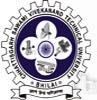 Recommended Books

Atkins, P.W., Physical Chemistry, W.H. Freeman (1990).
Laidler, K.J., Chemical Kinetics, Dorling Kingsley (1998).
Rajaraman, J., and Kuriacose, J., Kinetics and Mechanism of Chemical Transformations, McMillan (2008).
Moroi, V., Micelles Theoretical and Applied Aspects, Springer (1986).
Gowarikar, V.A., Vishwanathan, N.V., and Sreedhar, J., Polymer Science, New Age International (1986).

B: Organic Chemistry

IUPAC Nomenclature of Simple Organic and Inorganic Compounds.
Concept of Chirality : Recognition of symmetry elements and chiral structures, R-S nomenclature, diastereoisomerism in acyclic and cyclic-systems, E-Z isomerism. Conformational analysis of simple cyclic (chair and boat cyclohexanes) and acyclic systems, Interconverison of Fischer, Newman and Sawhorse projections.
Stereochemistry and Conformational Analysis: Newer methods of assymetric synthesis (including enzymatic and catalytic nexus), enantio-and diastereo selective synthesis. Effects of conformation on reactivity in acyclic compounds and cyclohexanes.
Aromaticity: Huckel's rule and concept of aromaticity : annulenes and
heteroannulenes,fullerenes. (C60)
Organic reaction mechanisms: Generation, stability and reactivity of carbocations, carbanions, free radicals, carbenes, benzynes and nitrenes. Addition, elimination E1, E2 and substitution reactions with electrophilic, nucleophilic or radical species. Determination of reaction pathways.
Named reactions and rearrangements: Aldol, Perkin, Stobbe, Dieckmann condensations, Hofmann, Schmidt, Lossen, Curtius, Backmann and Fries rearrangements; Reimer – Tiemann, Reformatsky and Grignard reactions. Diels-Alder reactions; Claisen rearrangements; Friedel– Crafts reactions and Witting
reactions. Routine functional group transformations and inter-conversions of simple functionalities. Hydroboration, Oppenaur oxidations; Clemmensen, Wolf-Kishner, Meerwein – Ponndrof – Verley and Birch reductions.
Organic transformations and reagents: Use of the following reagents in organic synthesis and functional group transformations; Complex metal hybrids, Gilman’s reagent, Lithium dimethylcuprate, Lithium di-iso propylamide (LDA) dicyclohexylcarbodimide. 1,3 – Dithiane (reactivity umpolung), trimethylsilyl iodide, tri-n-butyl tin hybride, Woodward and provost
hydroxylation, osmium tetroxide, DDQ, selenium dioxide, phase transfer catalysts, crown ethers and Merrified resin, Peterson’s synthesis, Wilkinson’s catalyst, Baker’s yeast. 
Pericyclic Reactions: Selection rules and stereochemistry of electrocyclic reactions, cycloaddition and sigmatrophic shifts, Sommelet-Hauser, Cope and Claisen rearrangements.
Photochemistry: Principles of energy transfer, cis-trans isomerization, Paterno-Buchi reaction, Norrish Type I and II reactions, Photo reduction of ketones, di-pi-methane rearrangement, photochemistry of arenes.
Heterocycles: Synthesis and reactivity of furan, thiophene, pyrrole, pyridine,
quinoline,isoquinoline and indole. Skraup synthesis, Fischer indole synthesis.
Chemistry of natural products: Familiarity with methods of structure elucidation and biosynthesis of Carbohydrates, proteins and peptides, fatty acids, nucleic acids, terpenoids, steroids, alkaloids, cholesterol and hormones. Function and application of enzymes and coenzymes.
Spectroscopy:  Combined applications of mass, UV-VIS, IR and NMR spectroscopy for structural elucidation of compounds.
References
1. R.T. Morrison and R. N. Boyd's, Organic Chemistry, 6thed., Spring 2008.
2. I.L. Finar, Organic Chemistry Vol. I & II, 5th ed, Pearson Education, Singapore, 2004.
3. Micheal B.Smith and Jerry March, March’s Advanced Organic Chemistry Reactions, Mechanishms and Structure, 6thed., JohnWiley&Sons Inc., New Jersey, 2007.
4. Peter Skyes, A Guide book to Mechnism in Organic Chemistry, Orient Longman Private Limited., New Delhi, 2003
5. J.M.Coxon and B. Halton, Organic Photochemistry, 2nd edition, Cambridge University Press, 2011.
6. Jagdamba Singh, Photochemistry and Pericyclic Reactions, 3rd edition, New Age Science, 2009.
C: Environmental Chemistry
Unit-1
Ecosystem : Structure and function of ecosystem ,  Food chain, Food web, Energy flow, biogeochemical cycle, Biomagnification.
Unit-2
Air : Natural and anthropogenic sources of pollution. Primary and Secondary pollutants, Transport and diffusion of pollutants, Methods of monitoring of air pollution SO2 , NOx , CO, SPM Effects of pollutants on human beings, plants, animals, materials and on climate, Air Quality Standards.
Unit-3
Water : Sources, types and consequences of water pollution (ground water and surface water). Sampling and physico-chemical analysis of water quality. Dissolved Oxygen, Chemical Oxygen Demand, Biological Oxygen Demand, Heavy metal pollution, surfactant and their toxicity, Water Quality Standards. 

Unit-4
Soil : Soil and soil profile, Trace metals and organic matter in soil, Physico-chemical analysis of soil Industrial waste effluents and heavy metals their interactions with soil components. Different kinds of synthetic fertilizers (N,P & K) and pesticides and  their interactions with different components of soil.

Unit-5
 Solid Waste: Sources and generation of solid wastes, their characterization, chemical composition and classification of municipal and hazardous wastes, Different methods of disposal and management of solid wastes – sanitary landfill, incineration, composting, pyrolysis 

Suggested Books –
Standards methods for the Examination of Water and Wastewater, APHA / AWWA / WPCF Publishing, 19th Ed. 1995.
Quantitative organic analysis : Qualitative inorganic analysis : Qualitative organic analysis, series By – Vogel’s.
Analysis of Chemicals by Vogel P.K.Goel , Water Pollution Causes Effects and Control. New Age  International,2009.
M. Petrovic and D. Barcelo, The handbook of Environmental Chemistry.
Meyers A. Robert (Eds.) Encyclopedia of Environmental Analysis and Remediation Vol. 1-8, John Wiley & Sons, 1998

***
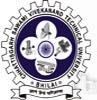 CHHATTISGARH SWAMI VIVEKANAND TECHNICAL UNIVERSITY, BHILAI
Syllabus for Entrance Examination in Ph.D. Programme 2018
Discipline: Applied Mathematics
Section - II
Specialization 
A: Celesial Mechanics
Lagrange and Hamilton Equations: Introduction; Classification of a Dynamical System; Lagrange’s Equations for Simple Systems; Principle of Virtual Work- D’ Alembert’s Principle; Lagrange Equations for General Systems; Hamilton’s equations;Ignorable Coordinates; The Routhian Function. 
Hamiltonian Methods: Introduction; Hailton’s Principle—Hamilton’s Principle for Conservative System, Principle of Least action; Characteristic function of Hamilton-Jacobi Equation; Phase Space and Liouville’s Theorem; Special Transformations—Lagrange and Poisson Brackets; Calculus of Variations.
B: Fuzzy Logic / Game Theory/Algebra
Sets and mappings
Sets
Relations
Mappings
Binary Operations
Cardinality of sets
Matrices 
Matrices
Operations on matrices
Determinant function
Properties of Determinant function
Groups
Semi groups and groups
Homomorphism
Subgroups and cosets
Generators and relations
Normal subgroup
Direct products
Sylow’s Theorem
Rings
Definitions and elementary properties
Subrings and characteristics of a ring
Ideals and Homomorphism
Sub modules
Polynomial ring
Modules and vector spaces
Definitions and examples
Sub modules and direct sums
Free modules
Representation of linear mapping
Fuzzy Sets
Definition and examples
Operations on Fuzzy Sets
Zero person game
Two person game
n-person game
References:
Bhattacharya P.B., Jain S.K. :Basic abstract algebra, Cambridge University Press
Lotfi A. Zadeh : Fuzzy Sets information and control, 1965
Von Neumann, J: Theory of games and economic behavior, Princeton University Press, 1947
C: FIXED POINT THEORY AND APPLICATION
Topological Spaces: open sets, closed sets, neighbourhoods, bases, subbases, limit points, closures, interiors, continuous functions, homeomorphisms.
 
Quotient Topology: Construction of cylinder, cone.
 
Connectedness and Compactness: Connected spaces, Connected subspaces of the real line, Components and local connectedness, Compact spaces, Heine-Borel Theorem, Local -compactness.
 
Separation Axioms: Hausdorff spaces, Regularity, Complete Regularity, Normality, Urysohn Lemma, Tychonoff embedding and Urysohn Metrization Theorem, Tietze Extension Theorem.
 
Complete metric spaces: Function spaces, Characterization of compact metric spaces, equicontinuity.
Normed spaces: Continuity of linear maps. Hahn-Banach Extension and Separation Theorems. Banach spaces. Dual spaces and transposes. Uniform Boundedness Principle and its applications. Closed Graph Theorem, Open Mapping Theorem and their applications. 
 
Inner product spaces: Hilbert spaces. Orthonormal basis. Projection theorem and Riesz Representation Theorem.
Fixed Point Theorems with Applications: Banach contraction mapping theorem, Brouwer fixed point theorem, Leray-Schauder fixed point theorem. Calculus in Banach spaces, Gateaux as well as Frechet derivatives, chain rule, Taylor's expansions, Implicit function theorem with applications, subdifferential.
Fuzzy Logic: Crisp set and Fuzzy set, Basic concepts of fuzzy sets, membership functions. Basic operations on fuzzy sets, Properties of fuzzy sets, Fuzzy relations. Propositional logic and Predicate logic, fuzzy If – Then rules, fuzzy mapping rules and fuzzy implication functions, Applications.
***
CHHATTISGARH SWAMI VIVEKANAND TECHNICAL UNIVERSITY, BHILAI
Syllabus for Entrance Examination in Ph.D. Programme 2018
Discipline: Applied Physics
Section - II
Specialization 
A:  Biomedical Physics
Concept of Quantum theory, Wave particle duality, Photoelectric effect, de Broglie 
Wave ,Compton effect , Compton scattering.X-rays ,Properties of X-Rays, Practical 
Application of X-Rays. Types of indirectly ionizing photon radiation
Important derived physical constants and relationships, Speed of light in a vacuum:
Reduced Planck’s constant × speed of light in a vacuum: Fine structure constant:
Bohr radius: Rydberg energy: Rydberg constant: Classical electron radius: Compton wavelength of the electron: Classification of       
radiation: Non-ionizing radiation (cannot ionize matter). Ionizing radiation (can ionize matter either directly or indirectly):
Photon fluence and energy fluence, KERMA, Absorbed dose, Stopping powers, radiation dosimeter, Ionization chambers, TLDs,
X ray machines for radiotherapy,Gamma ray beams and Gamma ray units
Radioactivity: Modes of radioactive decay, Radiosurgical techniques, Gamma Knife,
Linac based radiosurgery
Reference Books : 1  ATTIX, F.H., Introduction to Radiological Physics and Radiation    Dosimetry, Wiley.
2. KHAN, F.M., The Physics of Radiation Therapy, Lippincott, Williams and Wilkins
3. HORTON, J., Handbook of Radiation Therapy Physics, Prentice Hall, New York .
B:  Nano Science & Applications
     Unit no. 1: Nanotechnology
Introduction  1.2 Emergence of nanotechnology 1.3  Bottom up and Top  
down approaches 1.4 Zero dimensional nanostructures: nanoparticles
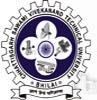 Unit no. 2: Nanowires and nanorods
2.1 Introduction to one –dimensional Nanostructures  2.2 Evaporation – condensation growth  2.3 Dissolution – condensation growth  2.4 Vapor (or solution )- liquid-solid (VLS or SLS) growth  2.5 Templet based synthesis
Unit no. 3: Thin films
3.1 Introductoin to Two – Dimensional  Nanostructures 3.2 Fundamentals of film growth  3.3 Physical Vapor Deposition (PVD) 3.4 Chemical Vapor deposition (CVD) 3.5 Atomatic Layer deposition (ALD) 3.6 Electrochemical deposition 3.7 Sol- Gel films
Unit no. 4: Characterzation and Properties of Nanomaterials 
4.1 Structural characterization (XRD, SEM, TEM) 4.2 Chemical Characterization (Optical spectroscopy , Electron spectroscopy) 4.3 Physical properties of nanomaterials 4.4 Electrical conductivity
Unit no. 5: Application of nanomaterials
5.1 Molecular Electronics and nanoelectronics 5.2 Nanobots 5.3 Biological applications of nanoparticles 5.4 Bandgap engineered quantum device 
5.5 Nanomechanics
Reference Book
Nanostructures and nanomaterials: Synthesis, properties and application : Cuozhong Cao 
Thin Film Fundamentals : A. Goswami
Nanophysics and Nanotechnology: An introduction to modern concept in nanoscience: Edward L. Wolf
C:  Luminescence & Applications
Types of luminescence.  Luminescent  Materials. Resonance, spontaneous, and stimulated luminescence. Three- and four-level luminescence. Chemiluminescence, electroluminescence (cathodoluminescence), mechanoluminescence, photoluminescence (fluorescence, phosphorescence), radioluminescence, sonoluminescence, thermoluminescence. X-ray fluorescence analysis, fluorescence yields for K and L shells.
Thermo luminescence - models: Jablonski model, Configuration-coordination model, energy band model, thermoluminescence mechanisms, Method of analysis; methods using different rates, half width method, initial rise method, Applications of thermoluminescence in radiation dosimetry and dating
Mechanoluminescence: Mechanoluminescent materials, Characteristics, mechanisms, theories of Mechanoluminescence, applications. Lyoluminescence, LL reader, Inorganic lyoluminescence phosphors, mechanisms, enhancements and spectra
D:  Solid State Ionics & Material Science

Experimental Material Science : 
Material Preparation and characterization studies and solid-state electrochemical device applications viz. solid state batteries. supercapacitor, light emitting elechrochemical cell of ionic composites, nano-composites, ionic polymers and polymer nano-composite electrolyte materials.

Theoretical Material/Nano-material  Science : 
Mathematical -Modeling: Mathematical modeling and evaluation of transport properties of some ionic/superionic solids by using space charge depolarization method. Modeling of electrochemical devices viz. solid state batteries, super capacitors and sensors are also in progress. 
DFT based first principle studies : Molecular structure, electronic/electrical, mechanical, optical and transport properties using density functional based approach of nano-matrials, biomaterials, ionic/super-ionic solids and electronic/ionic conducting polymers implemented in SIESTA / transiesta software. 

Molecular  mechanics  and  Molecular  dynamic  simulation  of polymer nano-composite materials for solid state battery, super capacitor, organic light emitting diode(OLED), light emitting electrochemical cell (LEEC) applications.

***
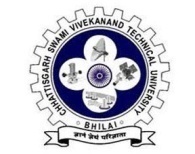 Note:- Fees may vary if necessary.
CHHATTISGARH SWAMI VIVEKANAND TECHNICAL UNIVERSITY,BHILAI
NÙkhlx<+ Lokeh foosdkuan rduhdh fo'ofo|ky;]fHkykbZ
Annexure-1
      Letter No.2439/CSVTU/Ph.D./2018                                                                                       Bhilai , Date: __./__/.2018                            
Ph.D. Programme fee structure (for Research Centre)
Admission  and  Fee Regulatory Committee, Technical Education Directorate Campus, Raipur has fixed the Ph.D. Programme fee vide their letter No. PA/AFRC/2012/6727, Raipur Dated 1.2.2012 as mentioned below:  
For Engineering discipline, various subject  thereof and Computer Application. 
       For first semester 
 Rs  23000 /-   (Tution fees, Library fees, Laboratory fees and other misc. fees)
 Rs    2300 /-   (Growth and Development charges) 
 Rs    1500 /-   (Caution money)
Total Rs. 26800 /- (Rs. Twenty six thousand eight hundred )
       For subsequent each semester 
       Rs. 13500 /- (Tution fees, Library fees, Laboratory fees and other misc. fees ) 
       Rs    1350 /- (Growth and Development changes) 
Total Rs.14850 /- (Rs. Fourteen thousand eight hundred fifty )
 For Pharmacy
 For first Semester 
 Rs.  23000 /- (Tution fees, Library fees, Laboratory fees and  other misc. fees)              ,
 Rs.    2300 /- (Growth and Development charges)
 Rs.    1500 /-   (Caution money)
Total Rs. 26800 /- (Rs. Twenty six thousand eight hundred )
        For subsequent each semester 
        Rs. 13500 /- (Tution fees, Library fees, Laboratory fees and other misc. fees ) 
        Rs.   1350 /- (Growth and Development changes) 
Total Rs.14850 /- (Rs. Fourteen thousand eight hundred fifty )					Cont…..
For Management 
 For first Semester 
 Rs.18000/- Tution fees, Library fees, Laboratory fee, and all other fees including misc. fees)
 Rs.  1800/- (Growth and Development changes)
 Rs   1500/- (Caution money)
Total Rs. 21300 /- (Rs. Twenty one thousand three hundred )
        For subsequent each semester 
        Rs. 12000 /- (Tution fees, Library fees, Laboratory fees and all other fees including misc. fees)
        Rs.   1200 /- (Growth and Development changes) 
Total Rs. 13200 /- (Rs. Thirteen thousand two hundred) 
All approved Research Centres are hereby instructed to collect the fee  from the Research Scholar strictly according to the above.
                                                                                                                                                 

           

                                                                                                                                                                                         Registrar
         				                                 CSVTU, Bhilai (C.G.)
Note:- Fees may vary if necessary.
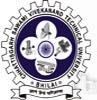 CHHATTISGARH SWAMI VIVEKANAND TECHNICAL UNIVERSITY, BHILAI

Examination Scheme & Detail Syllabus for Pre Ph.D. Course work
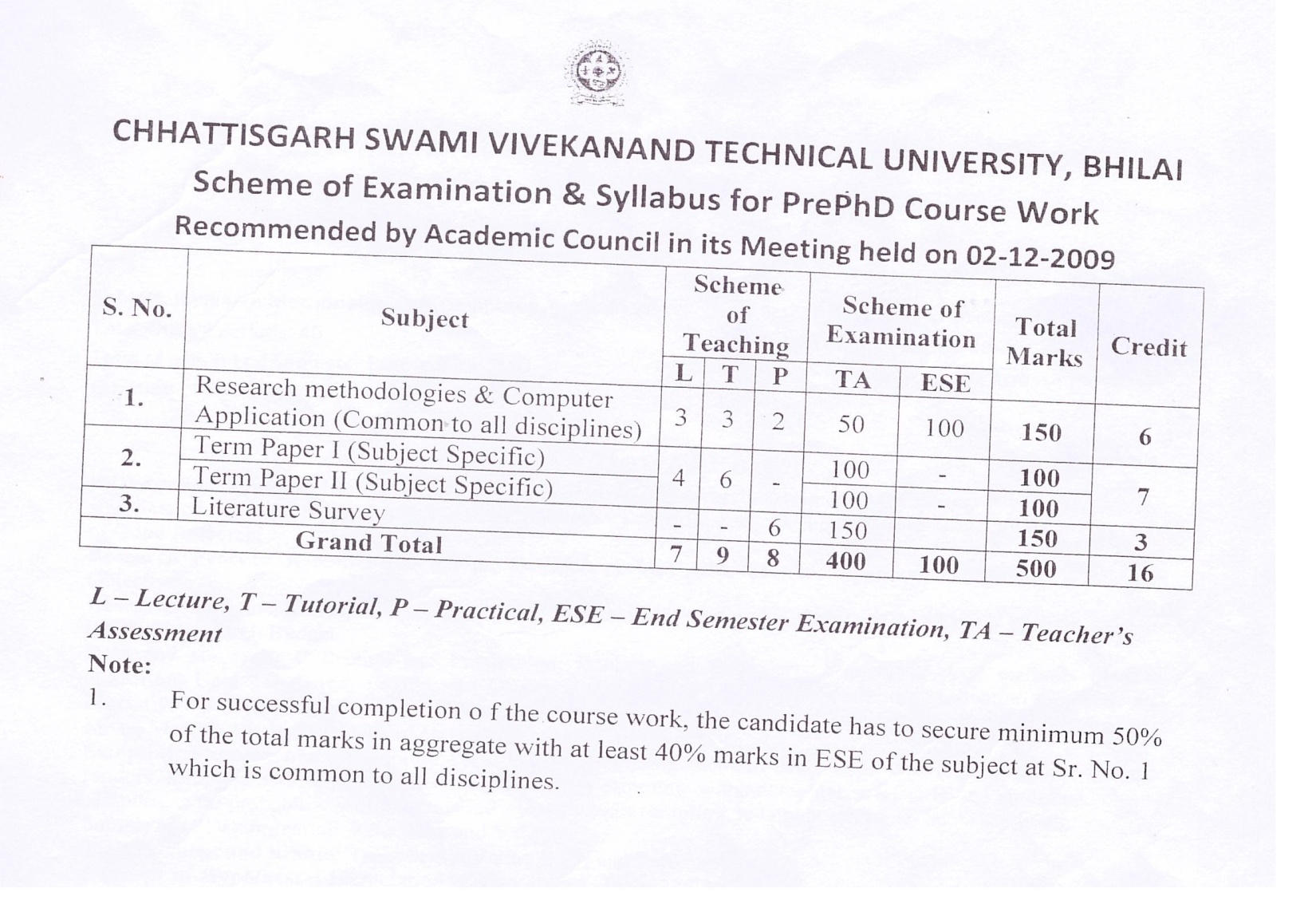 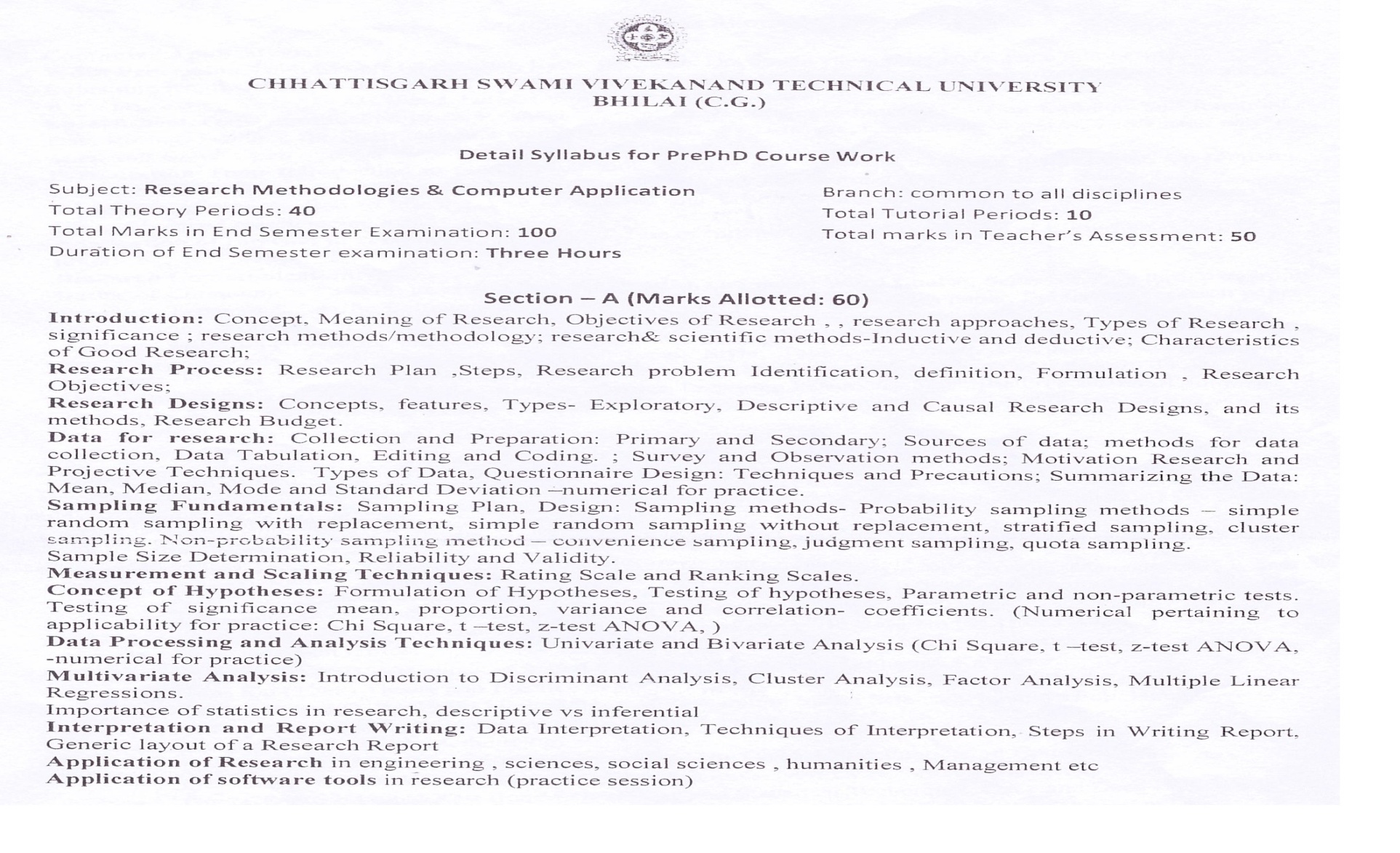 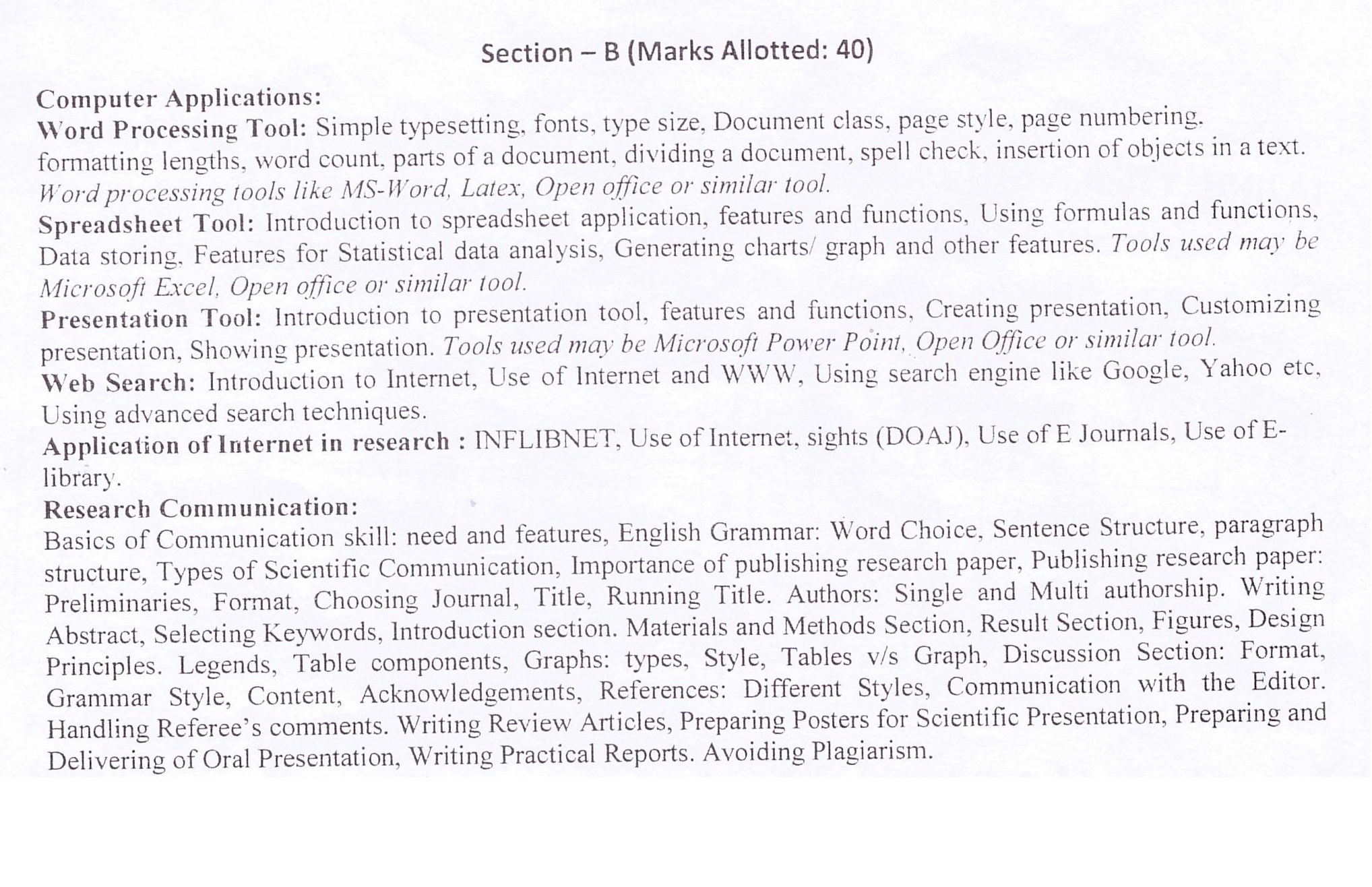 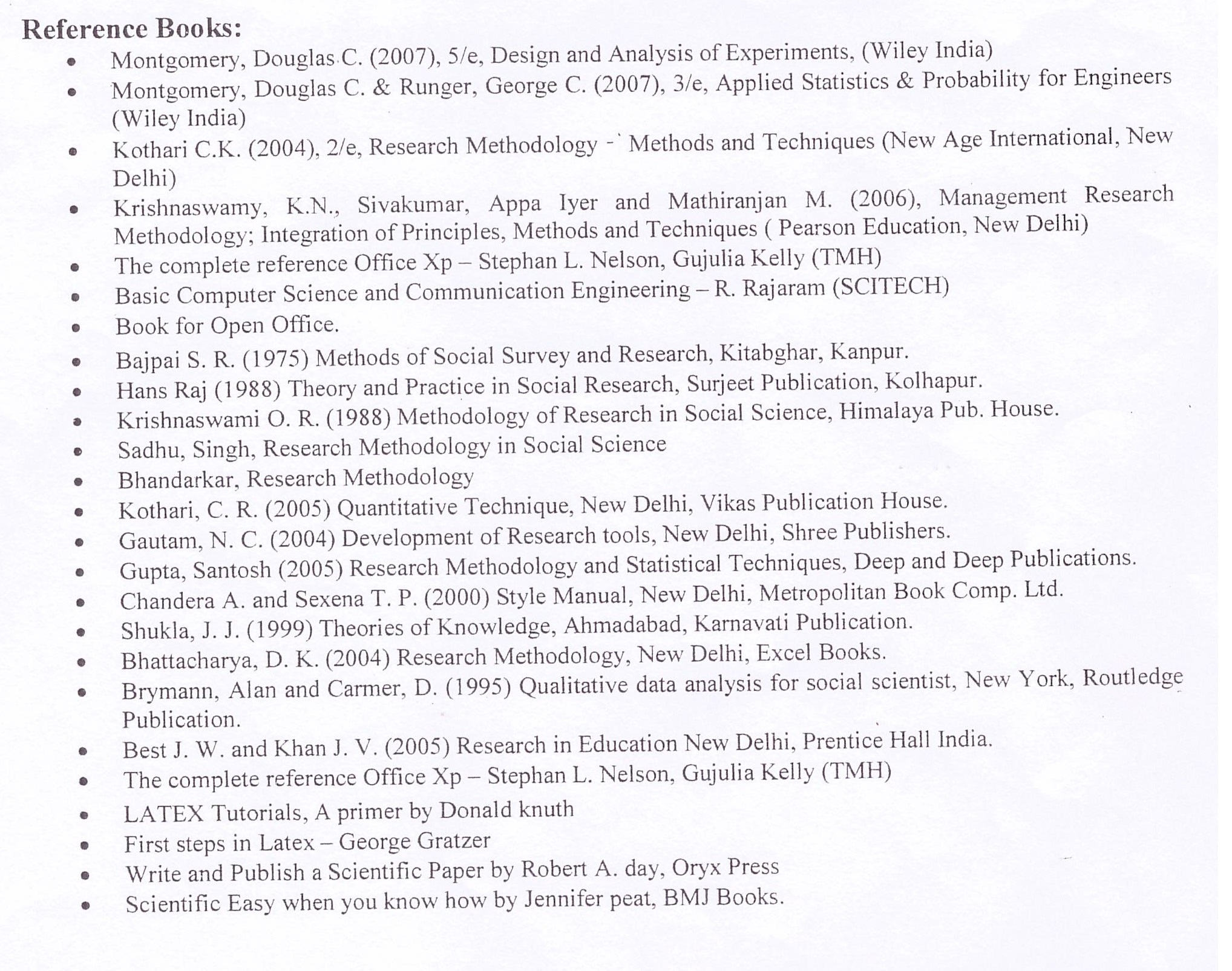